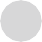 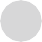 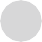 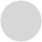 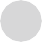 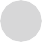 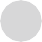 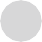 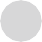 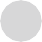 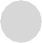 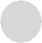 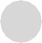 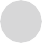 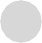 Волонтеры
медики
Всероссийское общественное движение
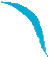 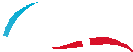 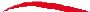 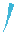 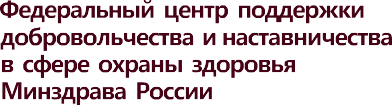 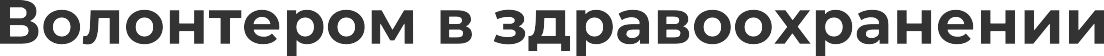 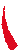 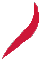 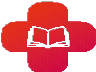 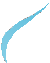 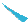 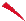 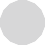 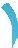 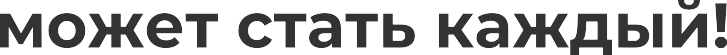 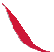 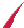 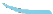 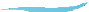 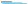 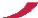 РАЗВИТИЕ
20 13
20 14
20 15
20 16
20 19
20 20
20 21
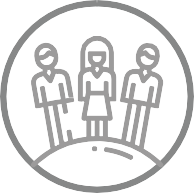 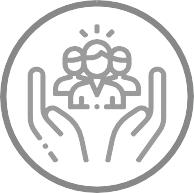 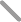 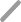 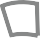 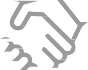 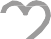 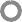 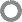 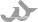 100
70 0
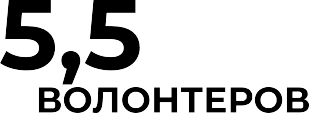 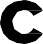 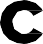 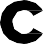 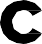 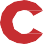 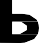 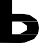 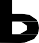 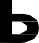 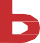 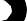 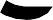 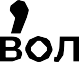 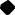 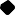 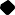 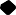 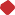 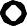 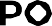 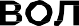 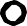 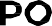 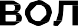 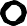 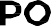 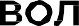 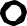 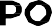 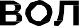 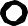 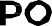 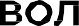 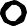 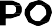 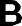 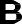 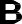 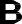 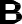 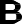 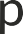 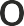 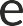 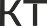 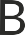 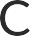 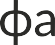 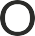 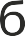 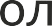 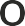 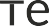 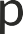 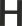 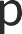 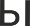 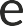 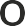 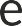 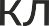 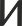 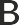 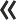 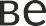 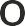 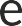 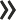 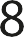 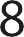 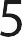 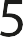 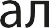 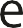 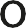 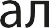 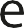 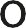 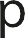 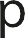 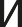 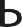 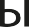 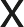 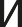 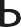 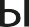 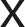 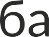 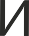 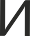 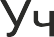 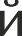 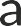 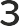 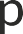 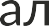 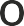 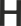 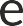 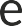 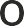 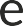 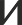 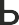 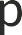 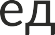 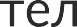 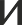 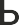 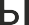 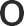 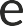 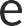 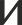 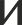 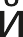 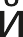 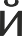 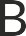 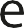 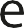 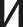 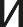 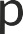 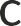 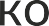 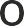 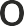 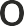 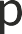 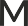 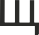 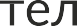 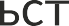 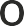 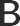 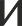 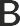 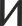 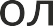 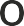 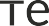 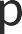 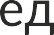 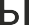 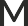 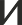 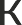 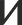 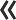 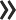 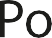 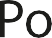 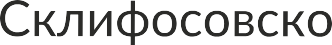 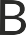 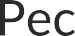 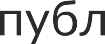 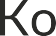 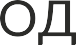 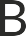 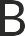 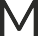 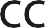 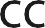 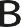 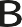 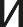 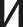 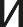 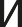 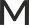 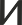 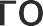 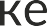 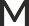 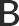 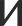 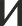 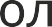 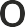 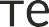 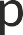 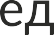 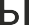 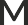 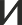 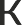 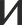 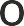 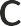 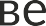 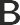 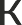 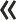 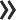 85
270
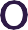 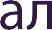 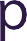 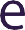 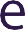 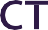 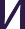 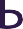 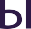 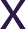 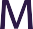 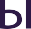 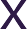 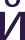 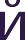 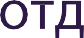 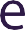 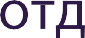 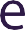 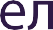 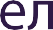 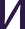 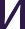 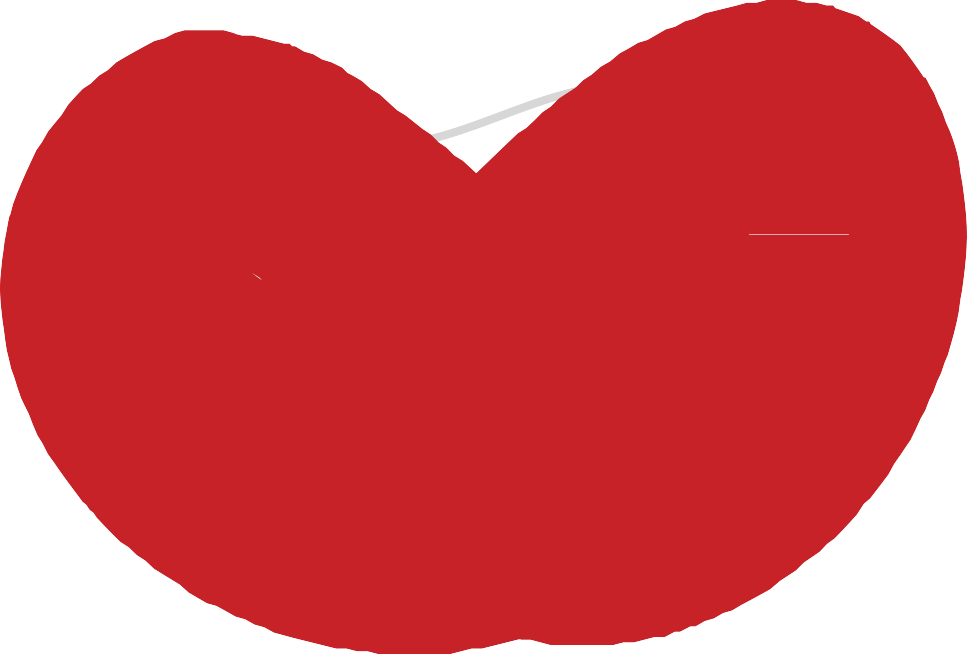 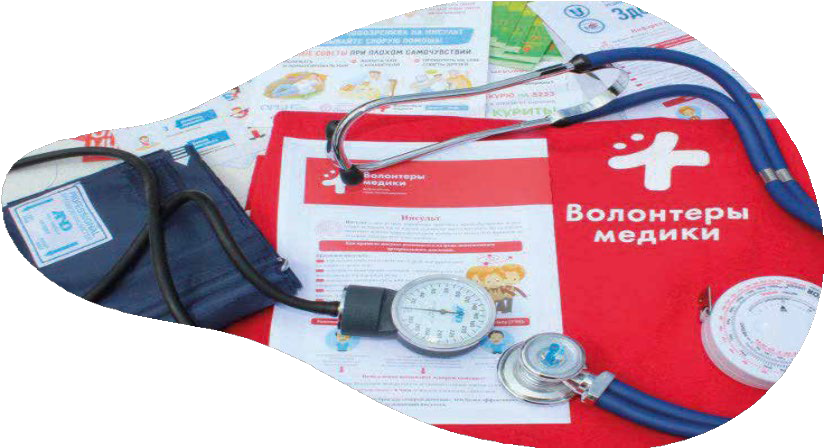 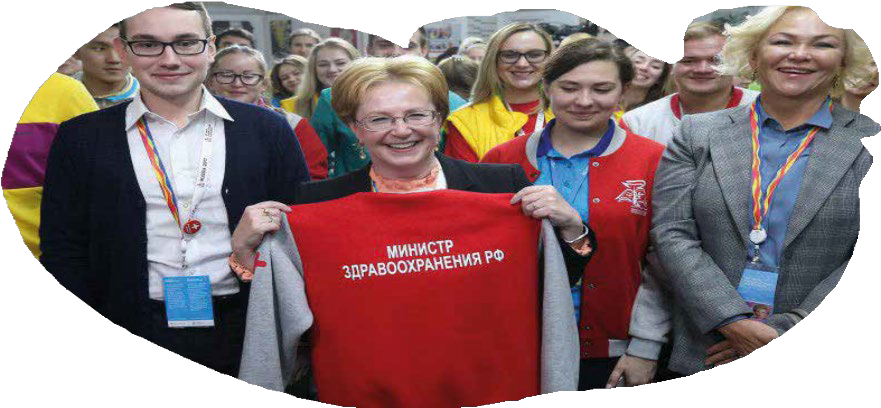 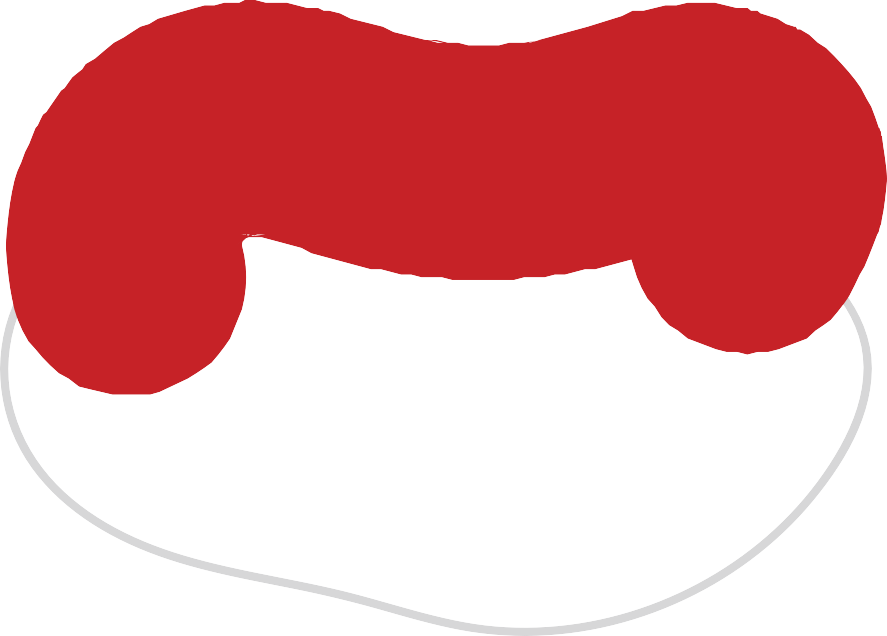 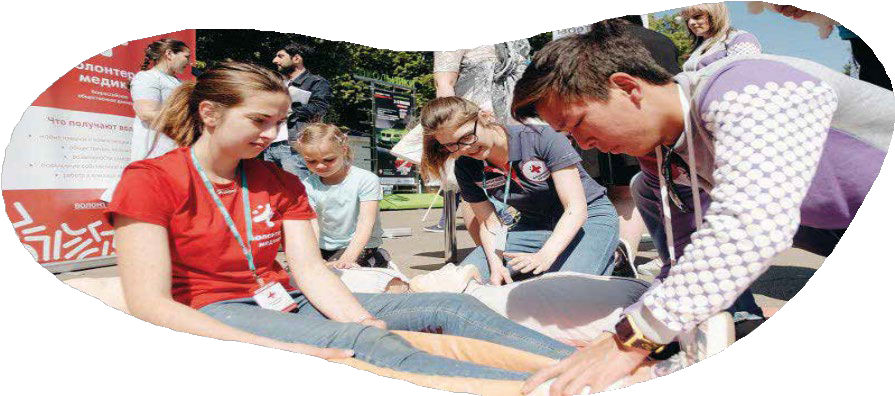 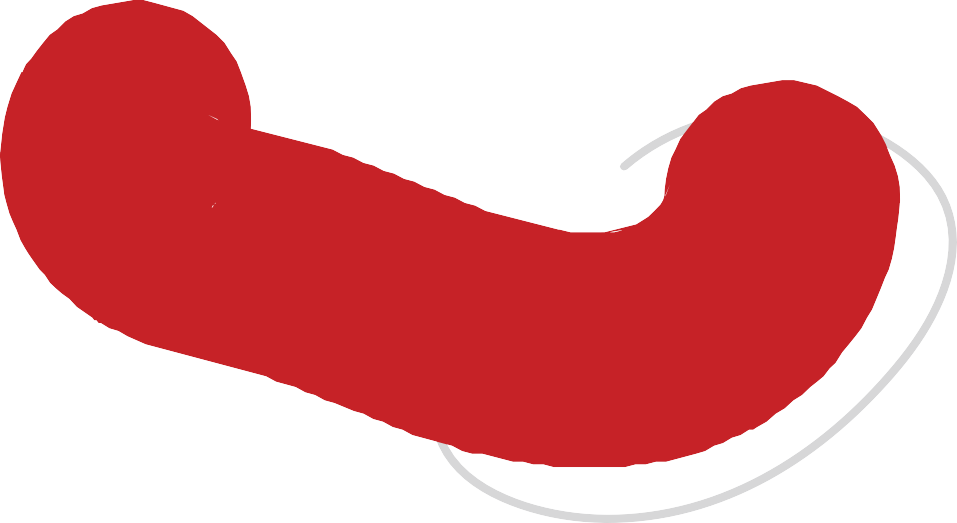 Региональное отделение ВОД «Волонтеры-медики» - площадка консолидации добровольческих усилий в регионе в медицинской и социальной сфере.
РАЗВИТИЕ
#МЫВМЕСТЕ
Общероссийская акция взаимопомощи, объединяющая добровольцев, власть и бизнес для помощи людям в период распространения коронавирусной инфекции, оказана помощь свыше 150 тысячам благополучателей
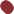 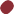 Профориентация школьников в медицину
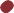 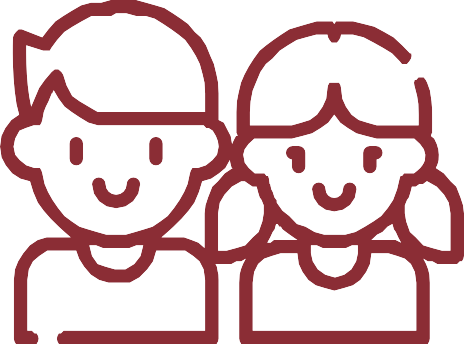 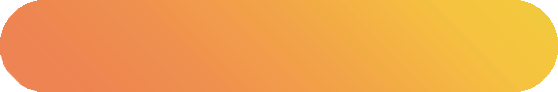 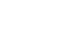 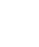 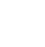 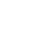 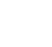 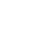 Организовано более 50 школьных отрядов на территории Новосибирской области
Обучение первой помощи и сопровождение мероприятий
Специальные проекты
Более 10 выездов в отдаленные поселки Новосибирской области для помощи в лечебно-профилактических пунктах ежегодно
За 2019-2021 года официально обучено свыше 500 человек первой помощи, более 10 присвоено звание «инструктора по первой помощи»
Помощь в лечебно-профилактических учреждениях
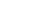 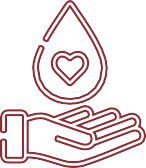 Популяризация кадрового донорства
Более 40 тысяч часов в больницах провели волонтёры за 2020-2021г.
За 2019-2021 год собрано свыше 2000 литров крови на всех донорских акциях
Санитарно-профилактическое направление
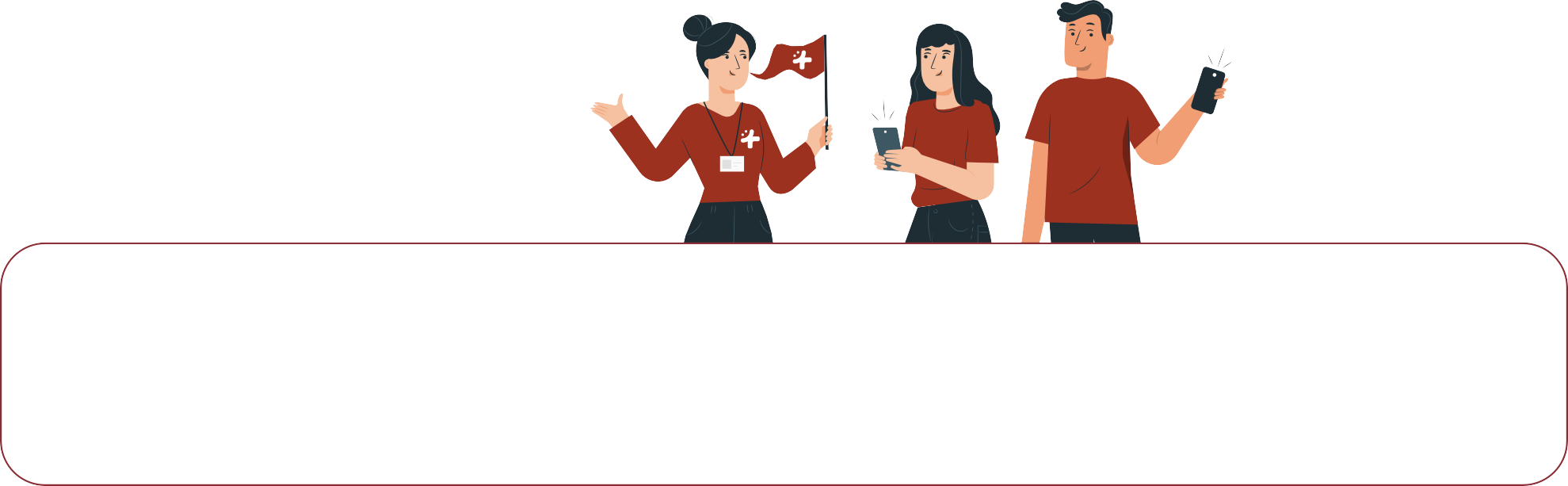 Благополучателями за 2019-2021 года стало свыше 80 тысяч человек
Хроника #МыВместе
16 марта
2020 года
21 марта
2020 года
Пандемия
запуск Всероссийской акции  взаимопомощи
в период пандемии  коронавируса #МыВместе
открытие волонтерских  штабов #МыВместе
во всех регионах
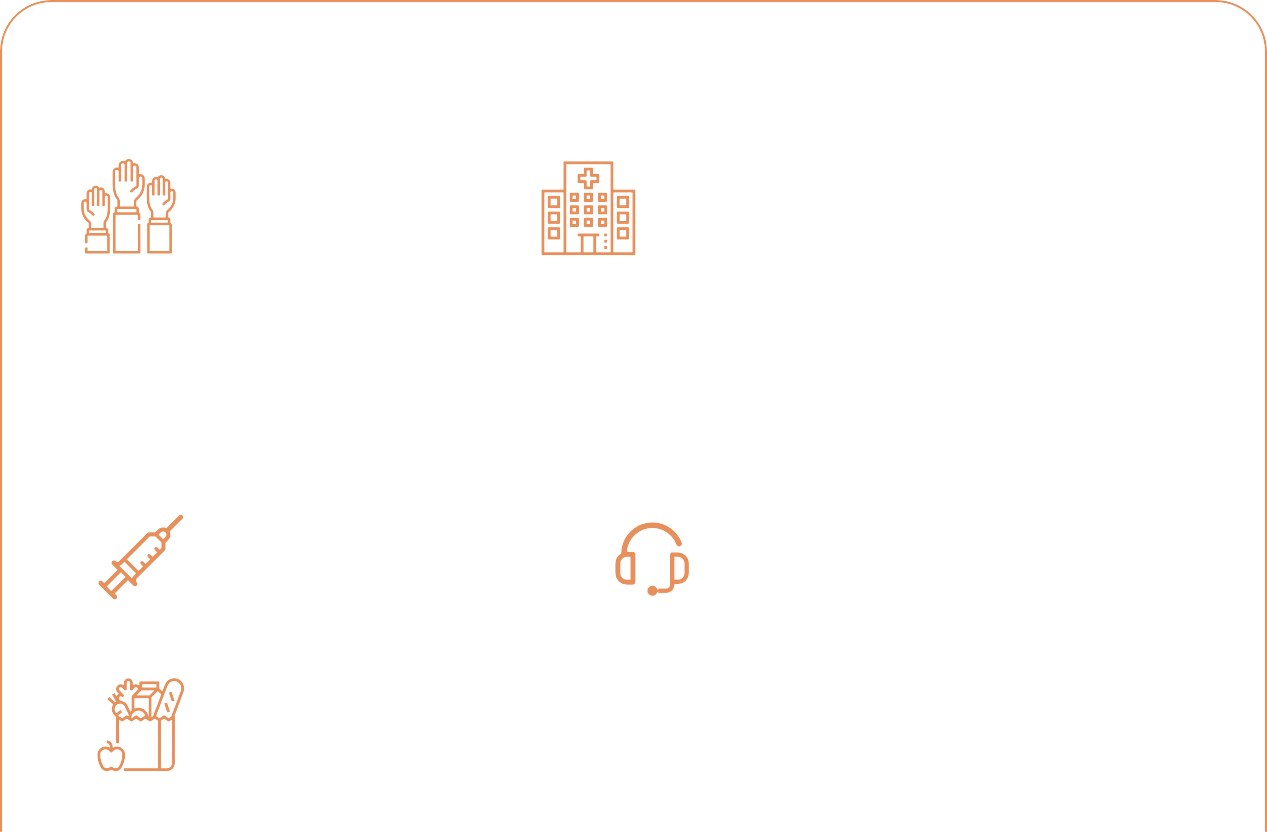 187 000+
волонтеров
Помощь волонтеров-медиков в медицинских организациях
>20 000
волонтеров-  медиков помогали
> 1000
медицинских  организаций
9 742
партнера
Помощь в доставке лекарственных наборов,  льготных рецептурных препаратов
12 000
волонтеров-  медиков
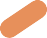 6 млн+
благополучателей
Помощь в вакцинации
5 000
волонтеров-  медиков
Помощь в колл-центрах
7 500
волонтеров-  медиков
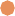 Помощь в доставке продуктов
>23 000
волонтеров-  медиков
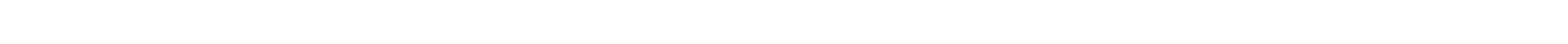 8500

4000

8
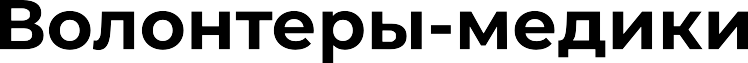 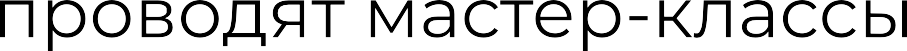 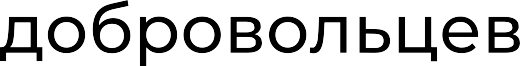 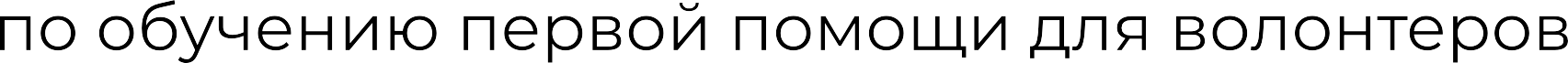 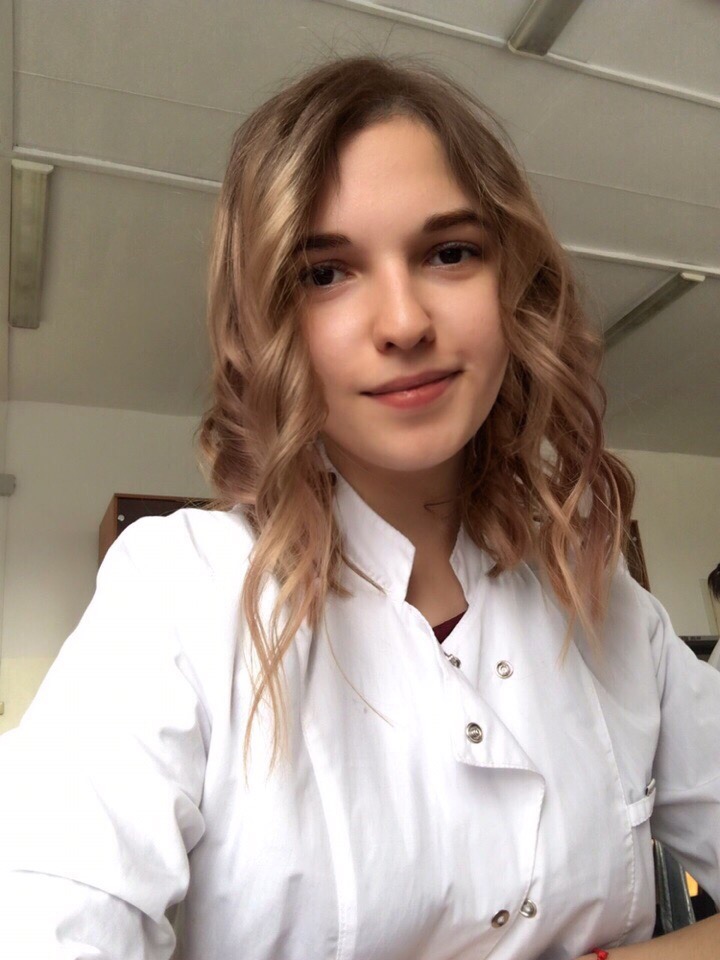 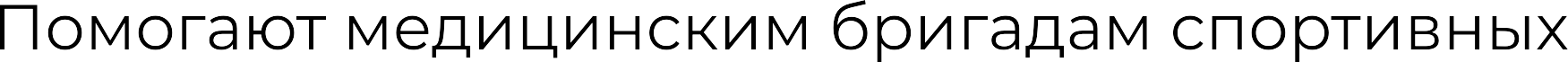 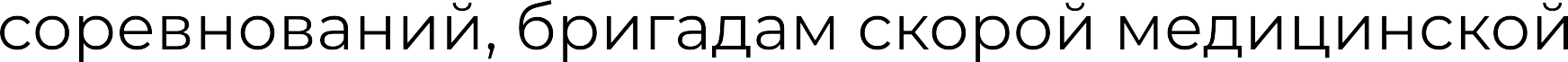 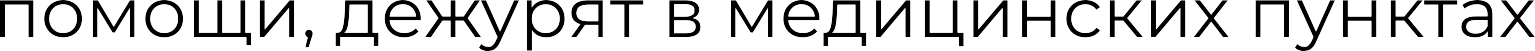 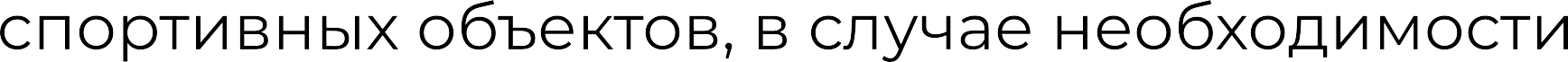 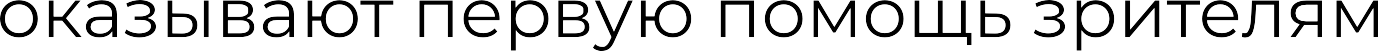 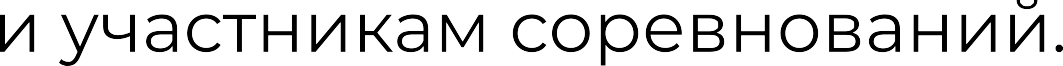 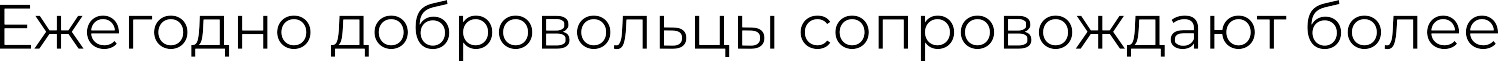 Наталья Шелухина
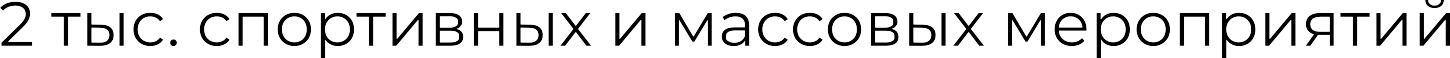 3
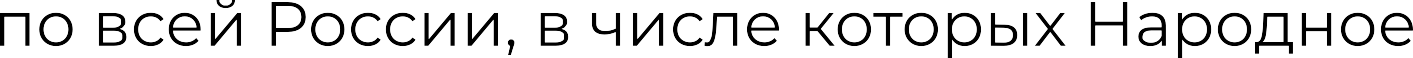 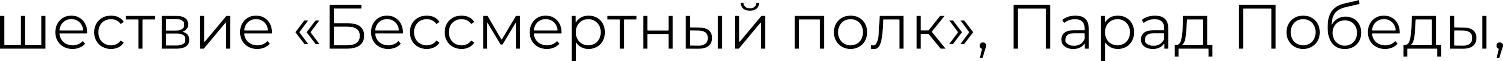 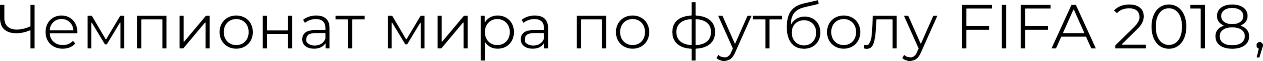 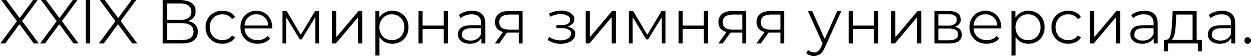 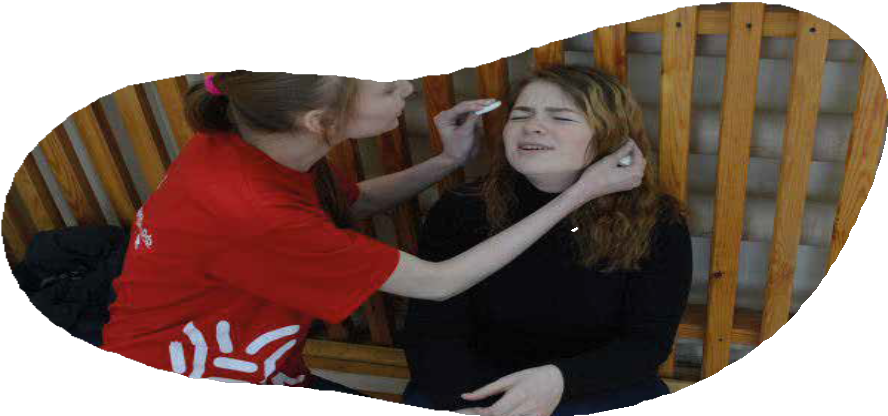 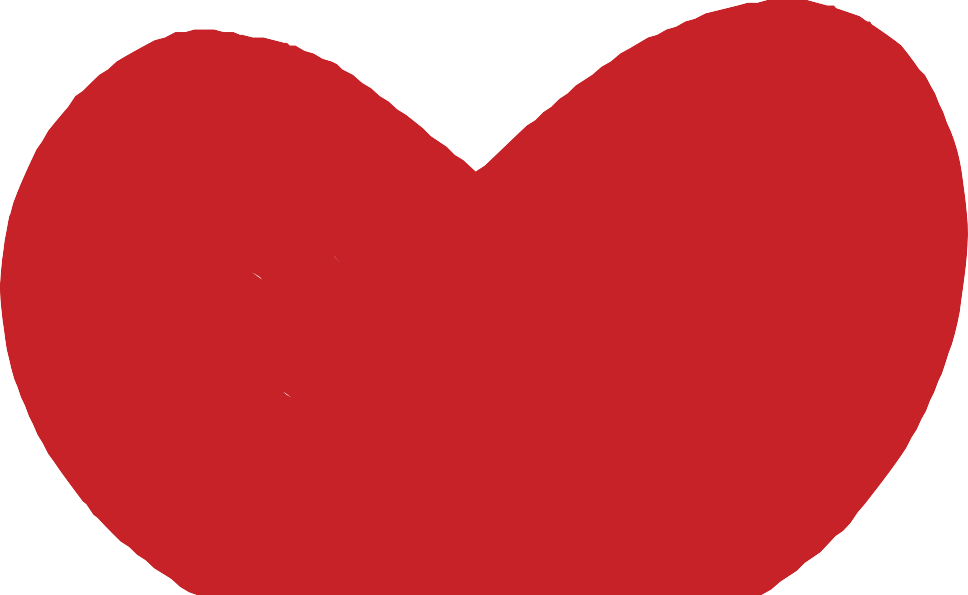 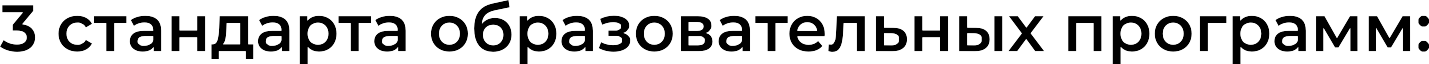 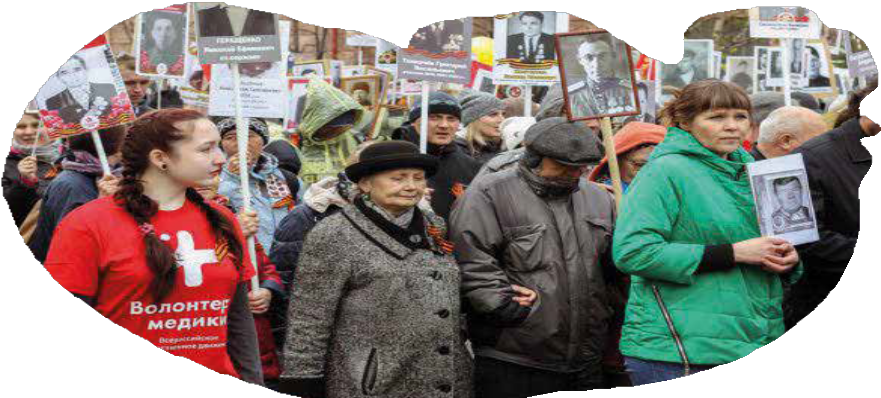 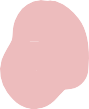 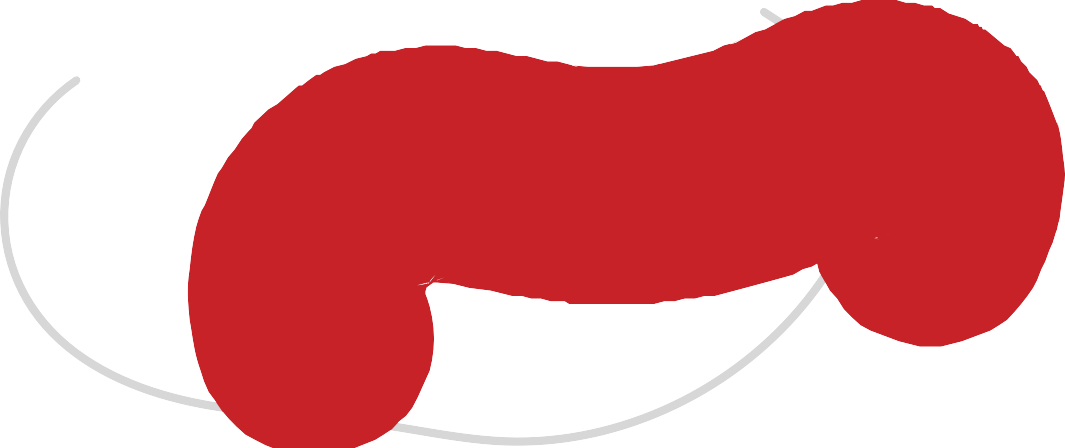 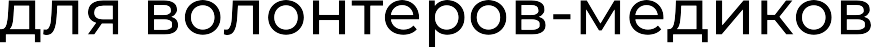 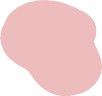 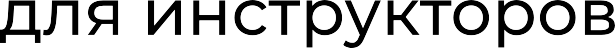 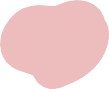 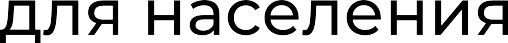 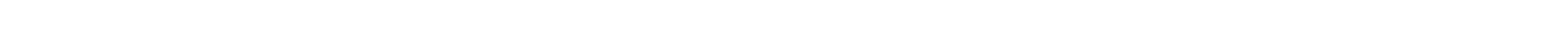 >5000
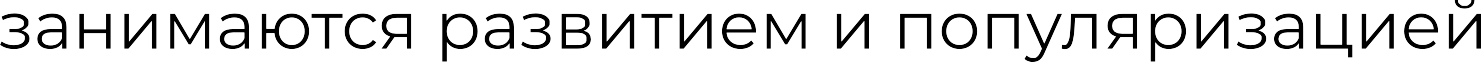 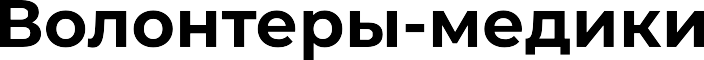 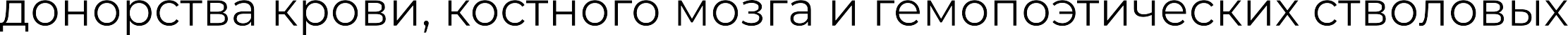 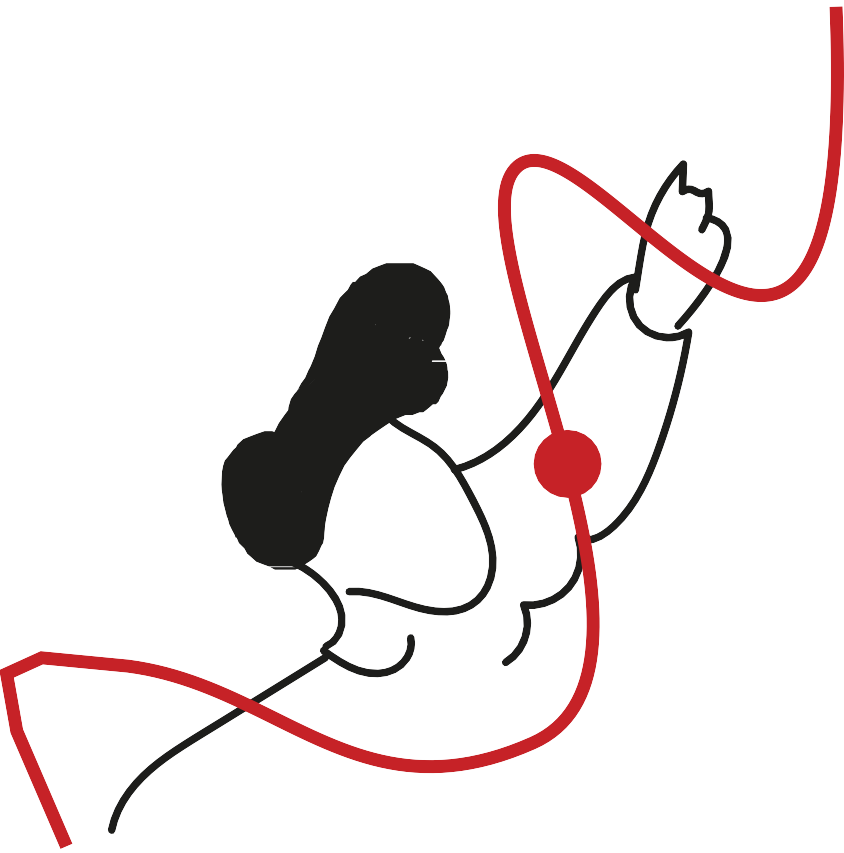 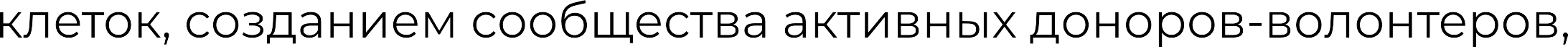 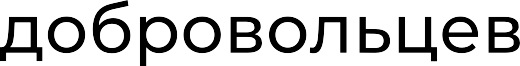 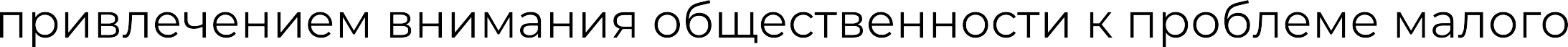 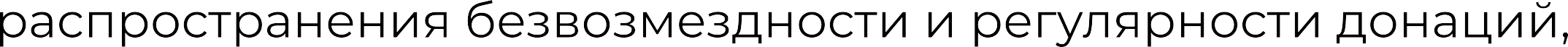 19 тонн
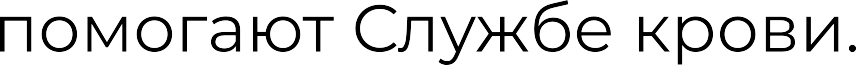 C
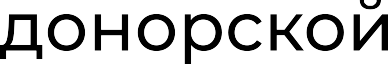 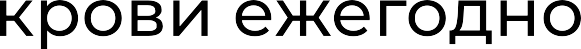 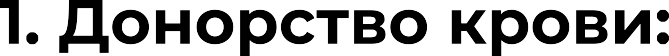 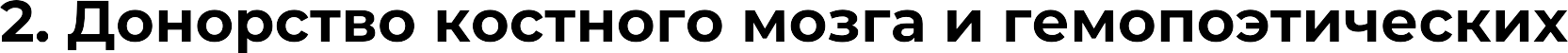 2 500 000
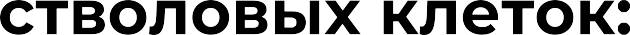 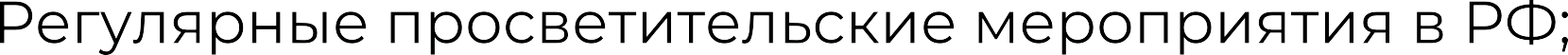 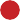 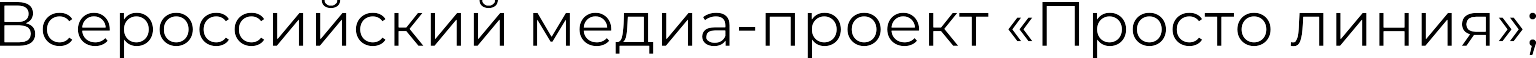 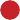 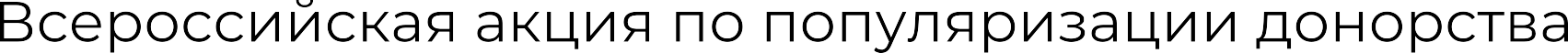 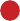 за 2 года
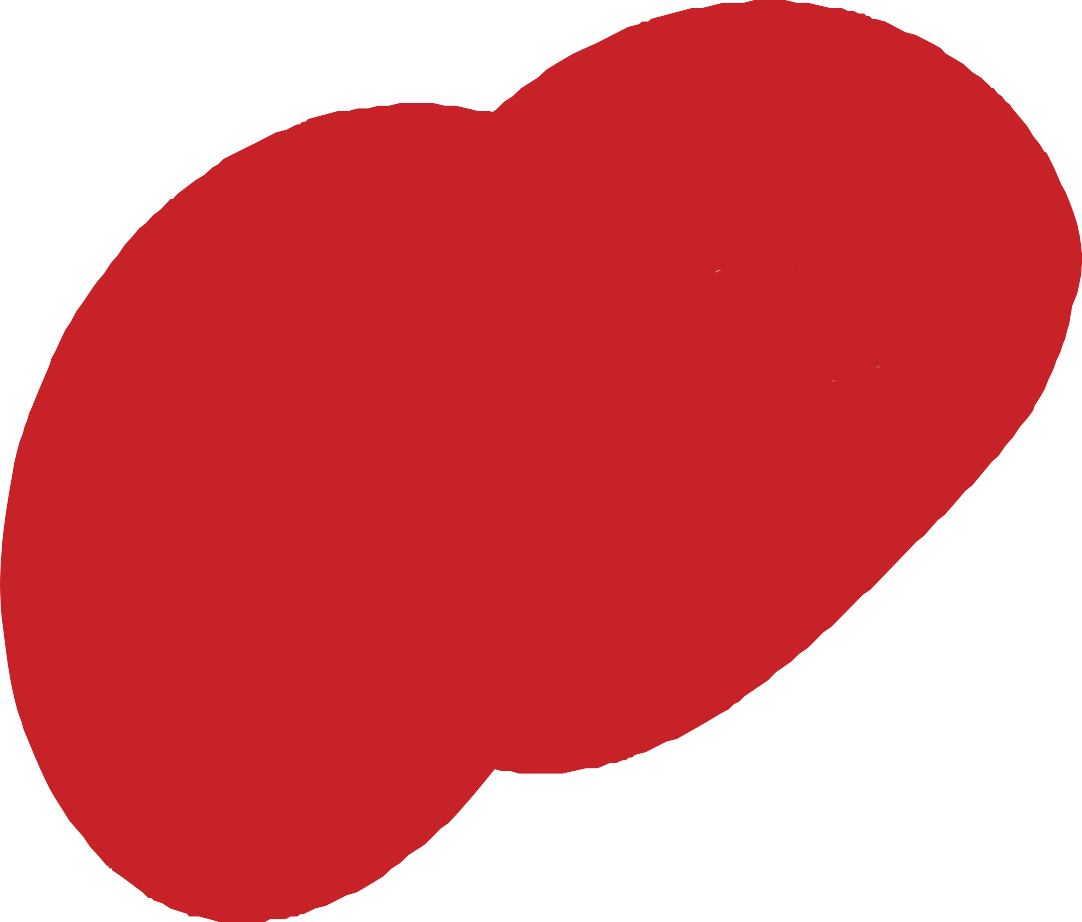 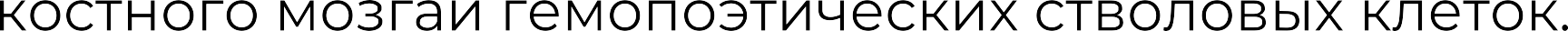 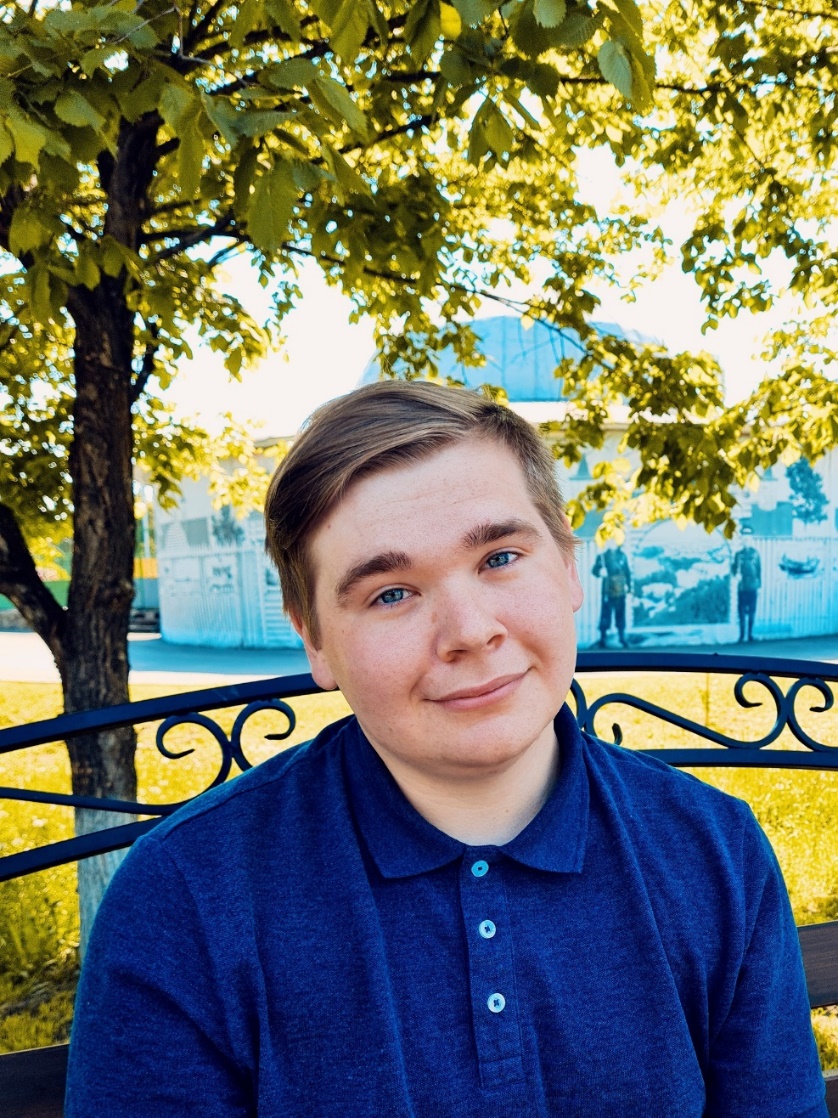 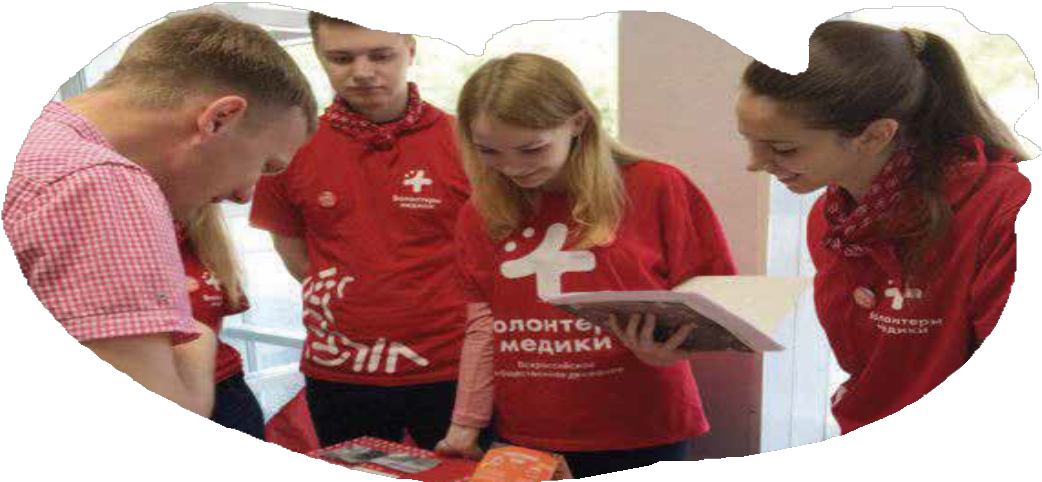 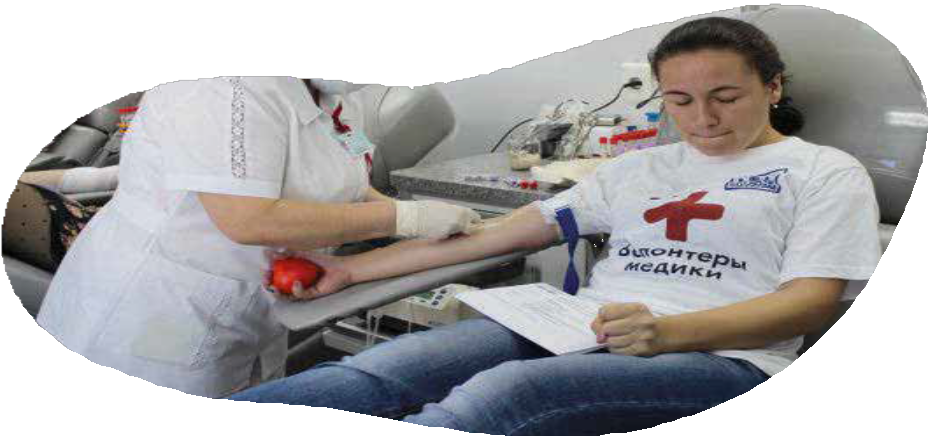 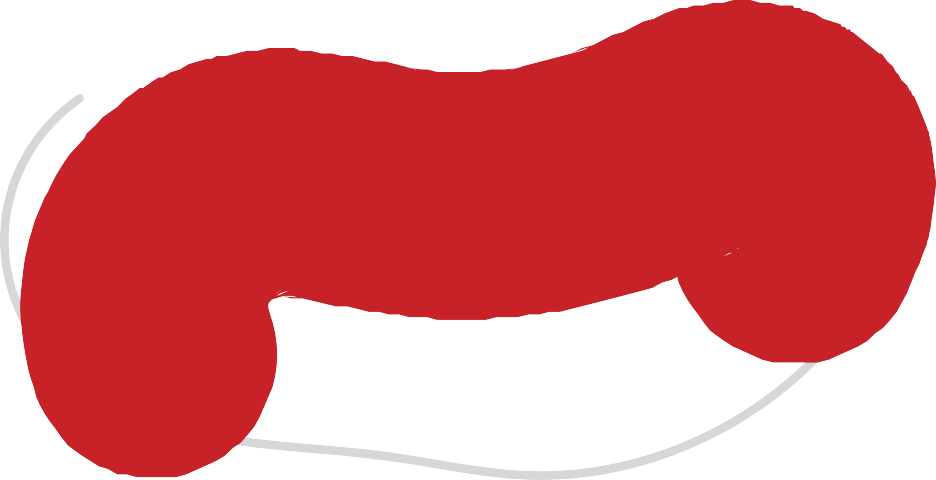 Богдан Поспелов
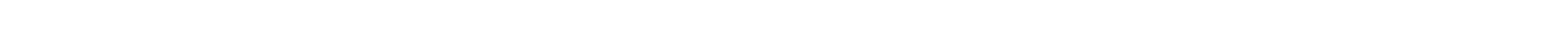 Волонтеры-медики проводят системную работу и широкие  информационные кампании по профилактике социально значимых  и других заболеваний, а также различных форм зависимостей
в школах, образовательных организациях среднего и высшего  образования, для корпоративного сектора и лиц старше  трудоспособного возраста, помогают Центрам общественного  здоровья и медицинской профилактики.
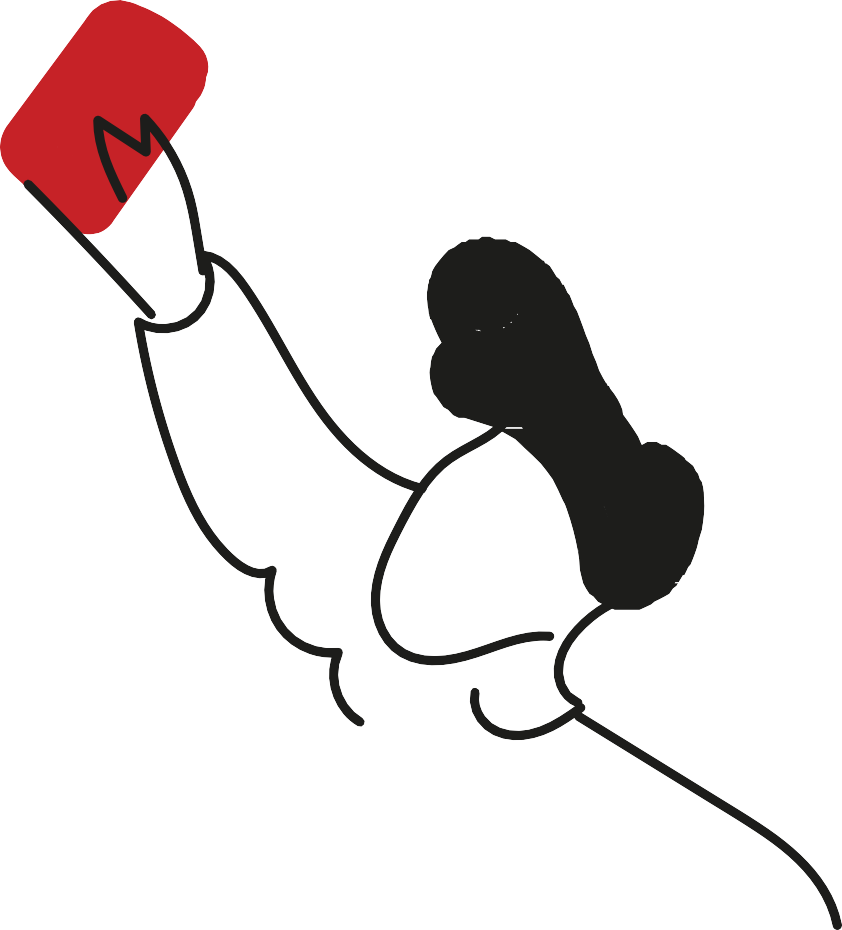 26 000
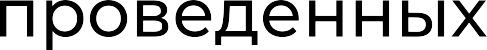 с 2016 года
В рамках работы направления проводятся  крупнейшие Всероссийские акции:
15 000 000
охват аудитории
с 2016 года
«СТОП ВИЧ/СПИД»
«Будь здоров!»
«ОнкоПатруль»
«Оберегая сердца»
«Диабет не сахар»
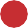 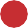 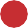 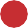 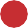 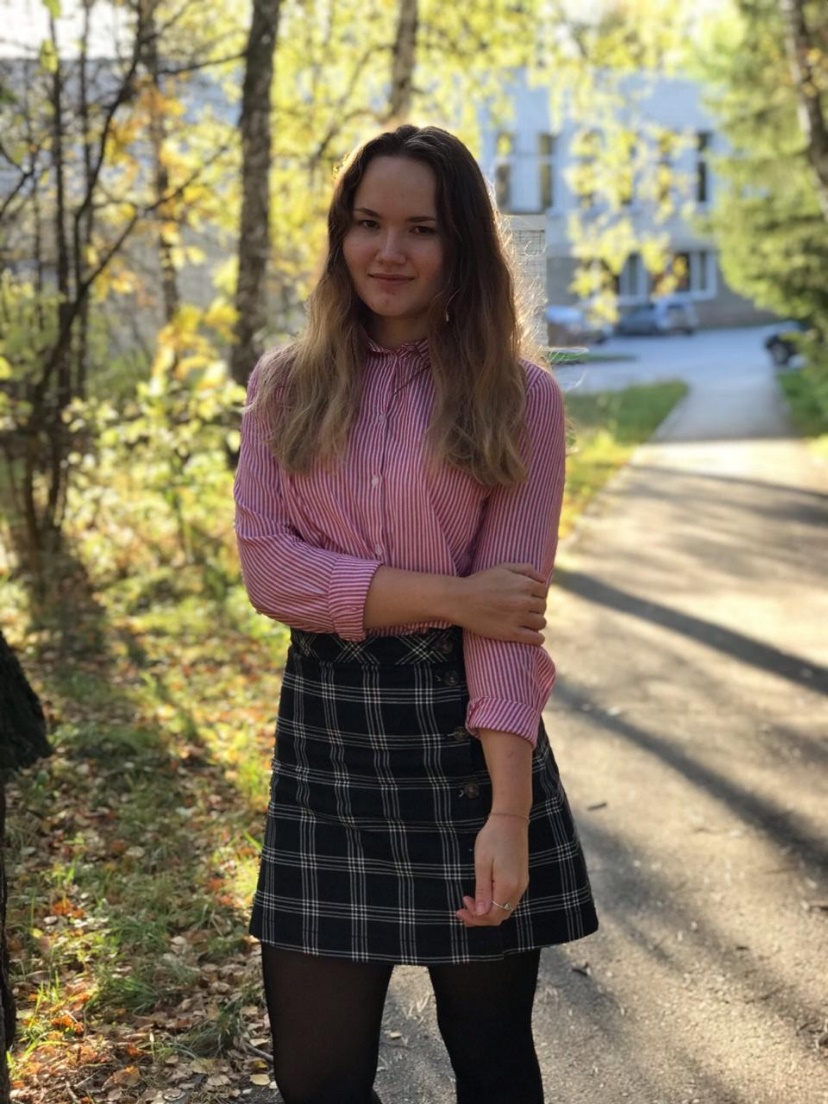 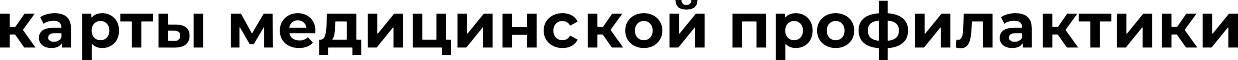 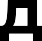 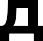 Системная деятельность по направлению ведется в рамках 6 федеральных  программ:
«
Федеральная программа по профилактике  эндокринологических заболеваний
«ПроЗрение»
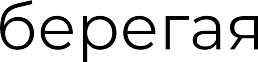 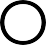 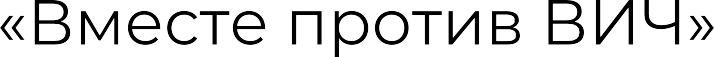 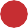 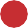 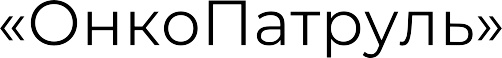 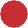 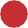 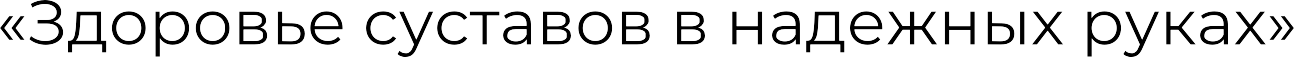 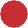 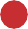 Лера Кузнецова
Волонтеры регулярно проходят обучение от ведущих специалистов федеральных научно-исследовательских медицинских центров.
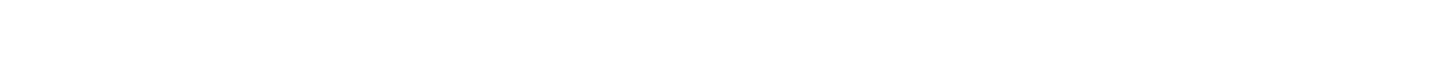 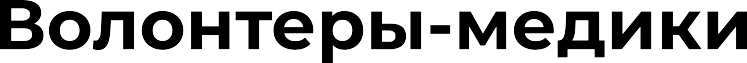 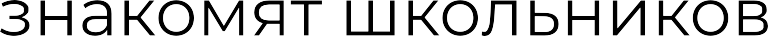 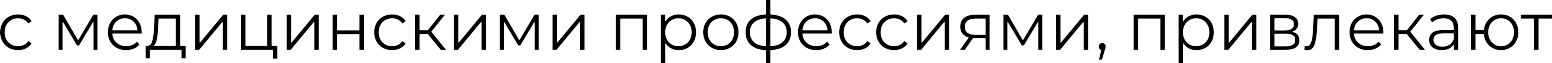 20 000
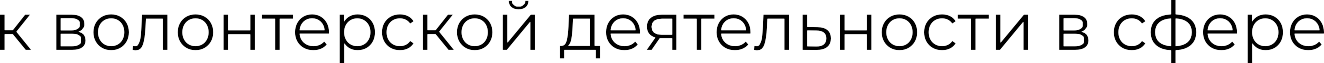 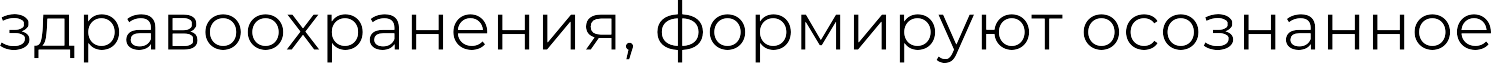 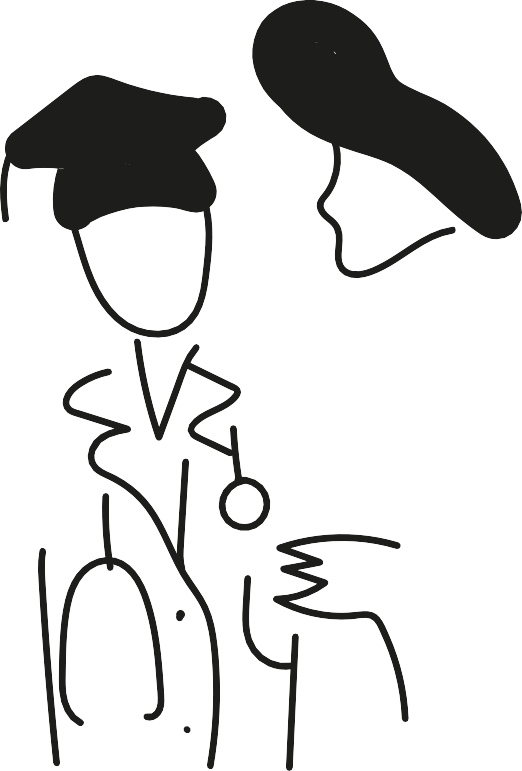 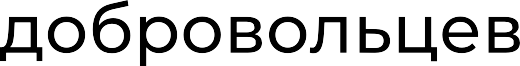 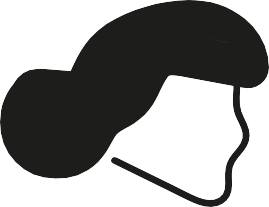 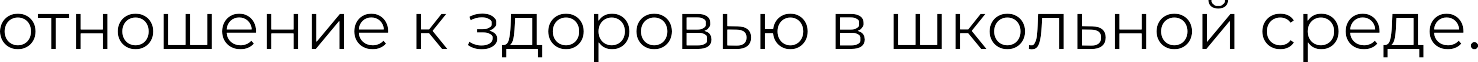 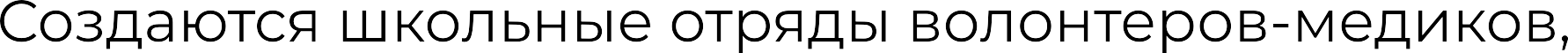 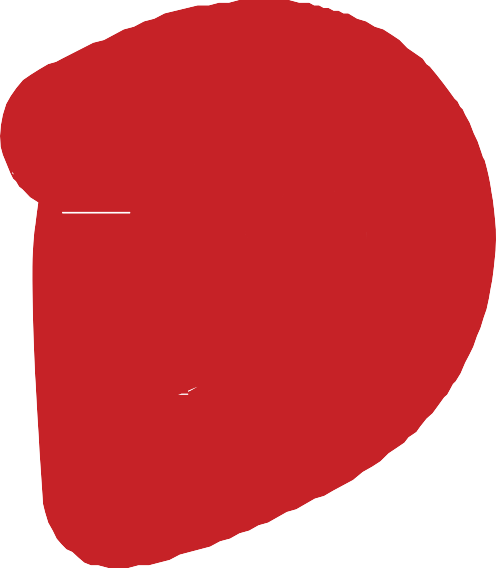 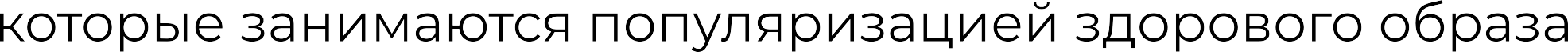 2 216


1 900
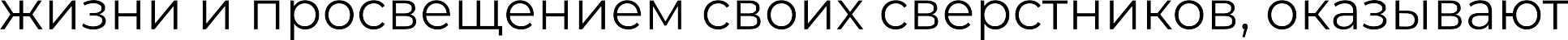 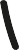 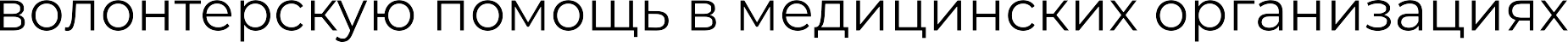 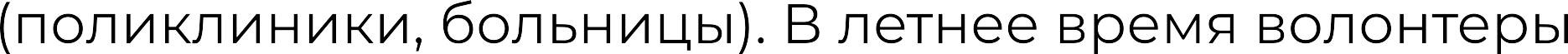 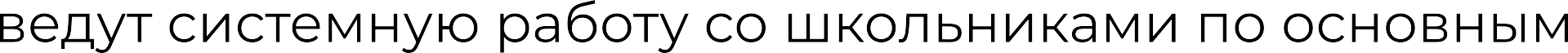 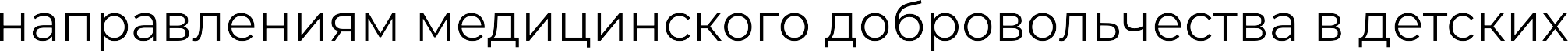 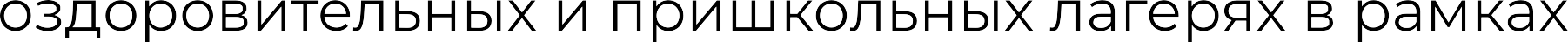 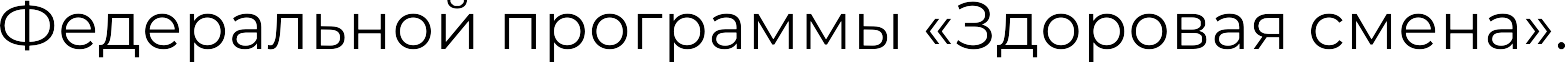 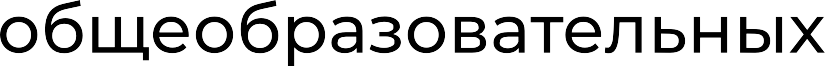 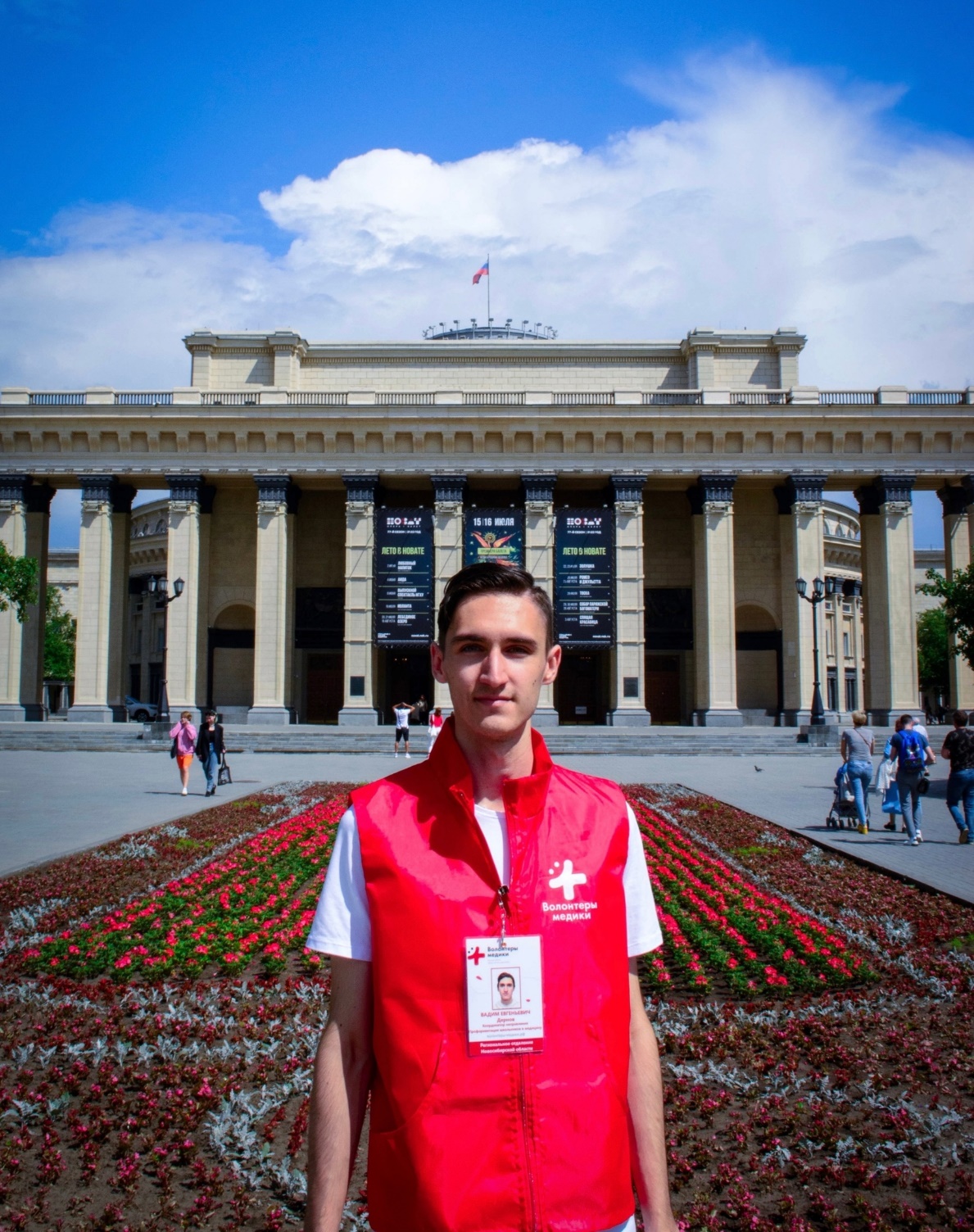 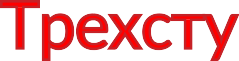 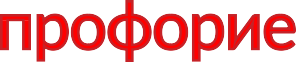 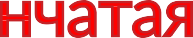 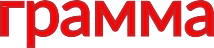 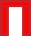 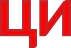 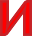 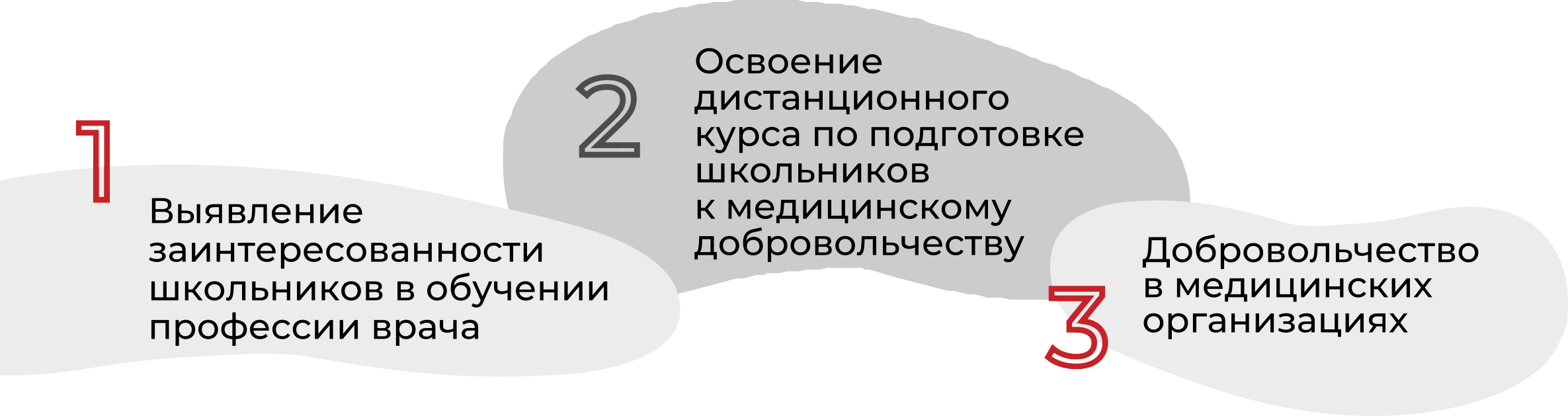 Вадим Рогозин
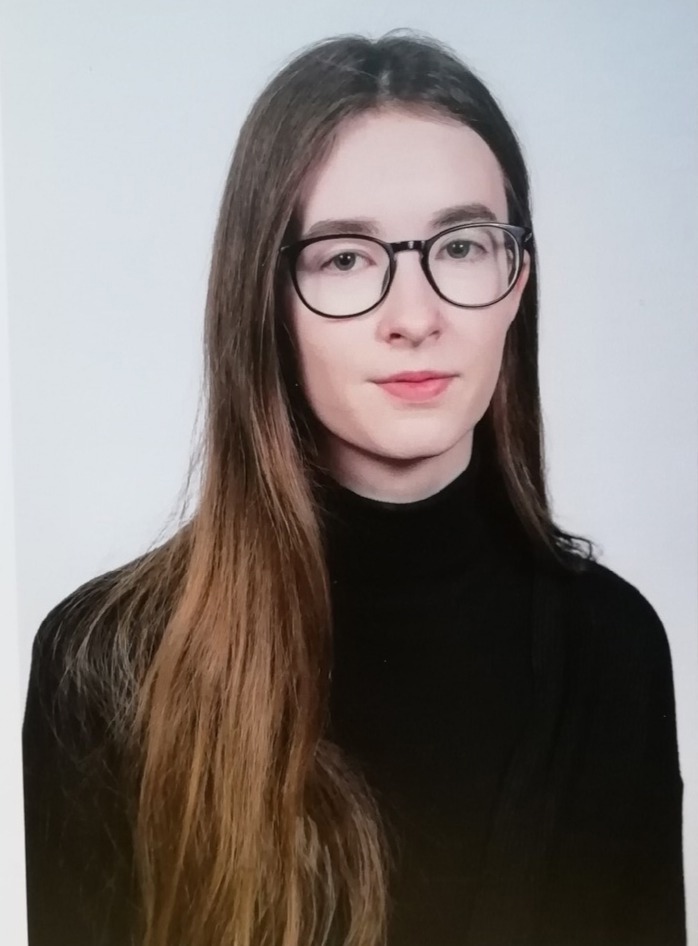 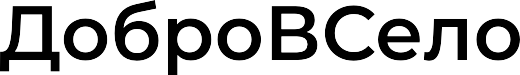 2802
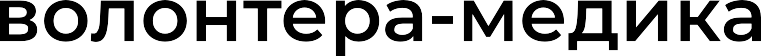 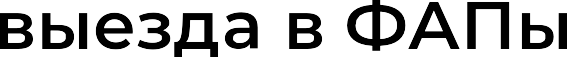 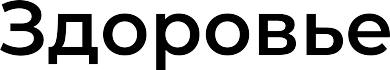 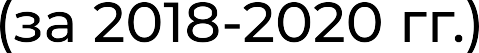 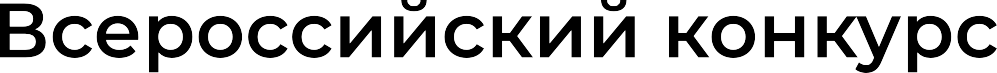 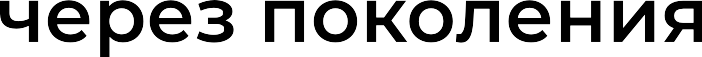 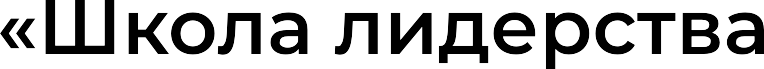 10 628
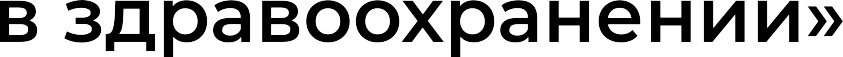 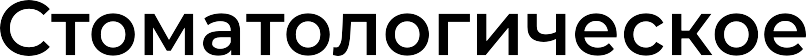 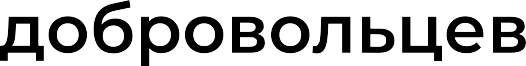 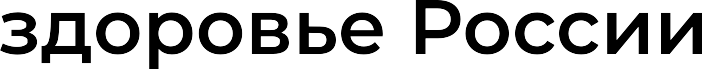 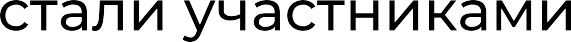 Валентина Дудинова
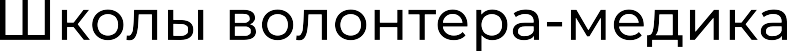 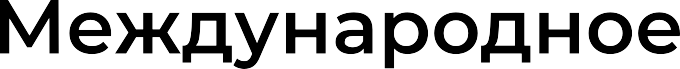 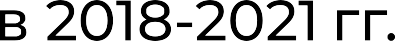 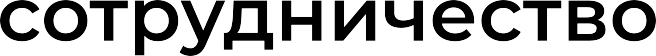 Межрегиональный
Всероссийский
форум
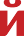 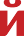 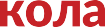 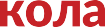 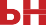 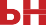 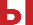 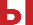 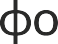 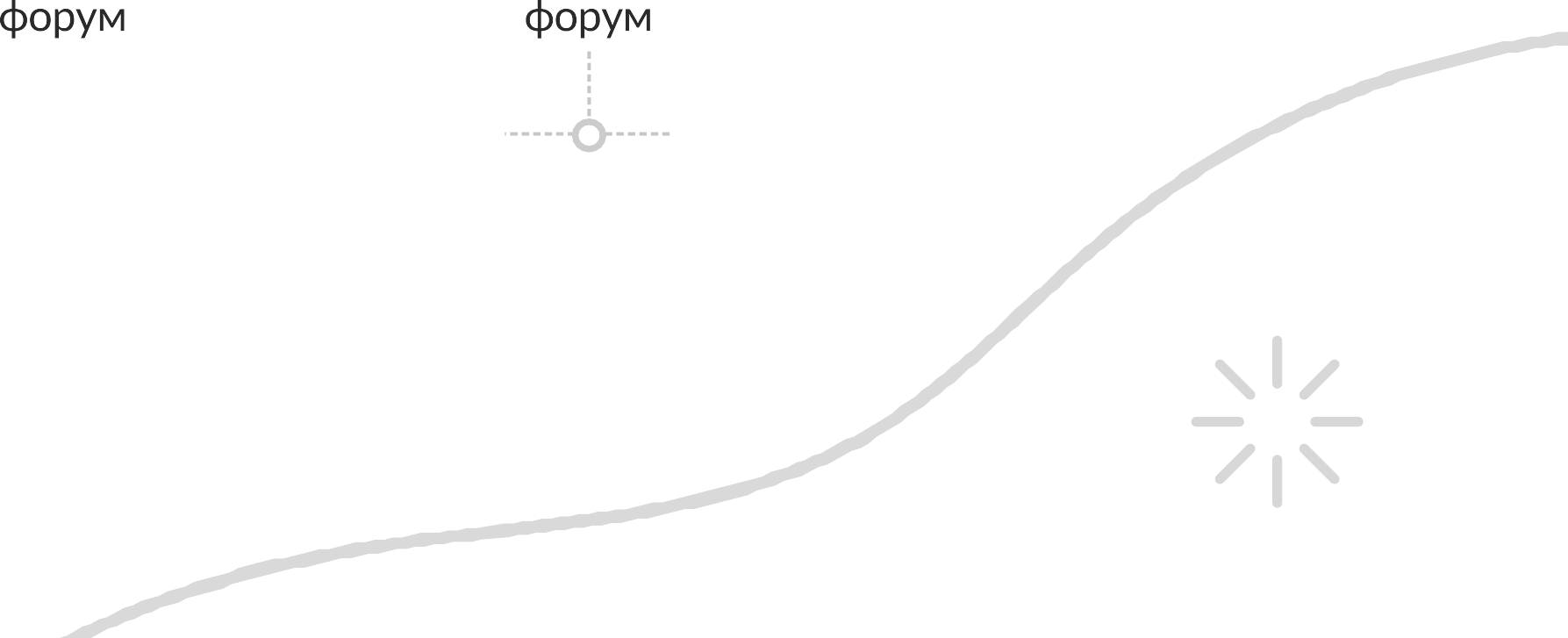 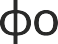 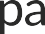 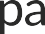 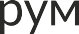 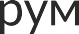 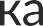 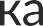 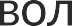 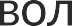 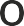 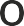 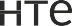 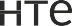 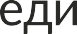 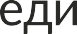 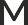 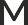 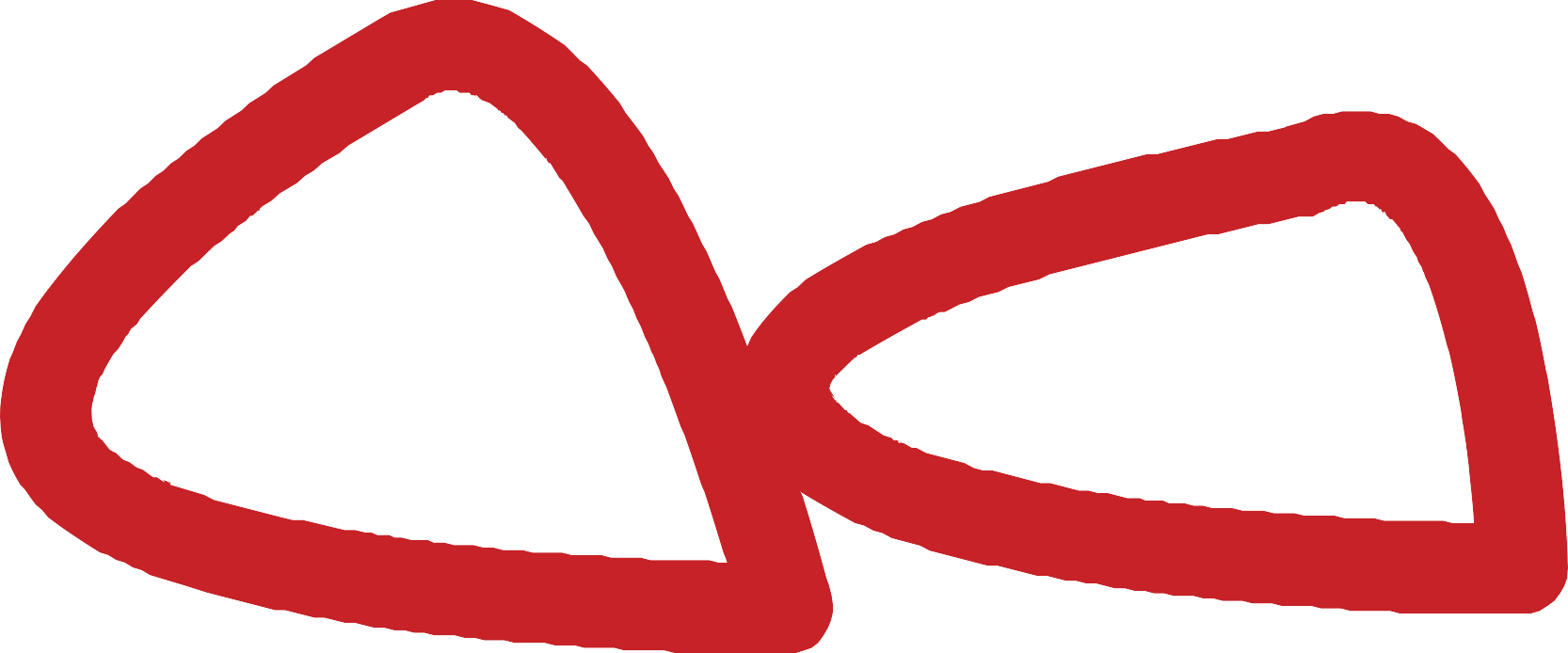 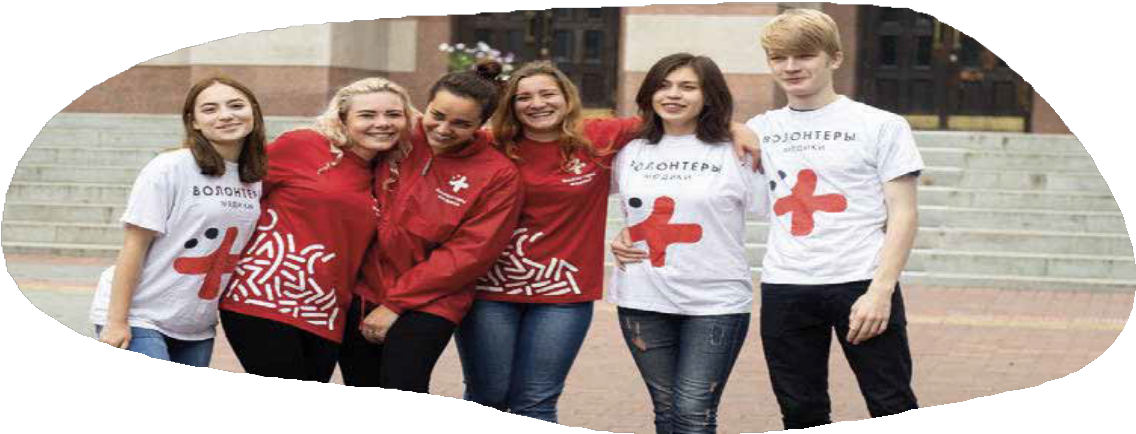 «Новый уровень»
«Траектория успеха»
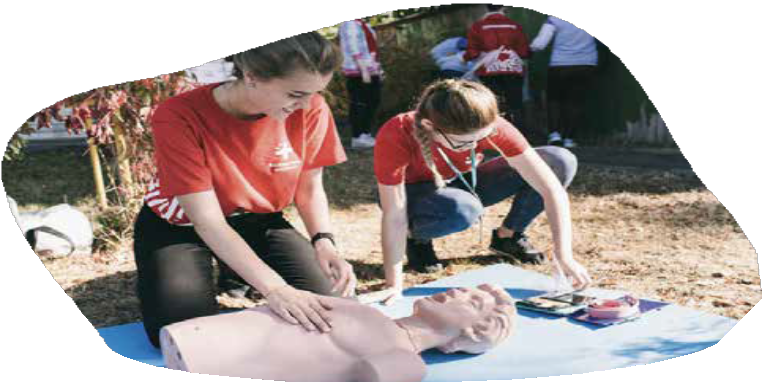 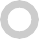 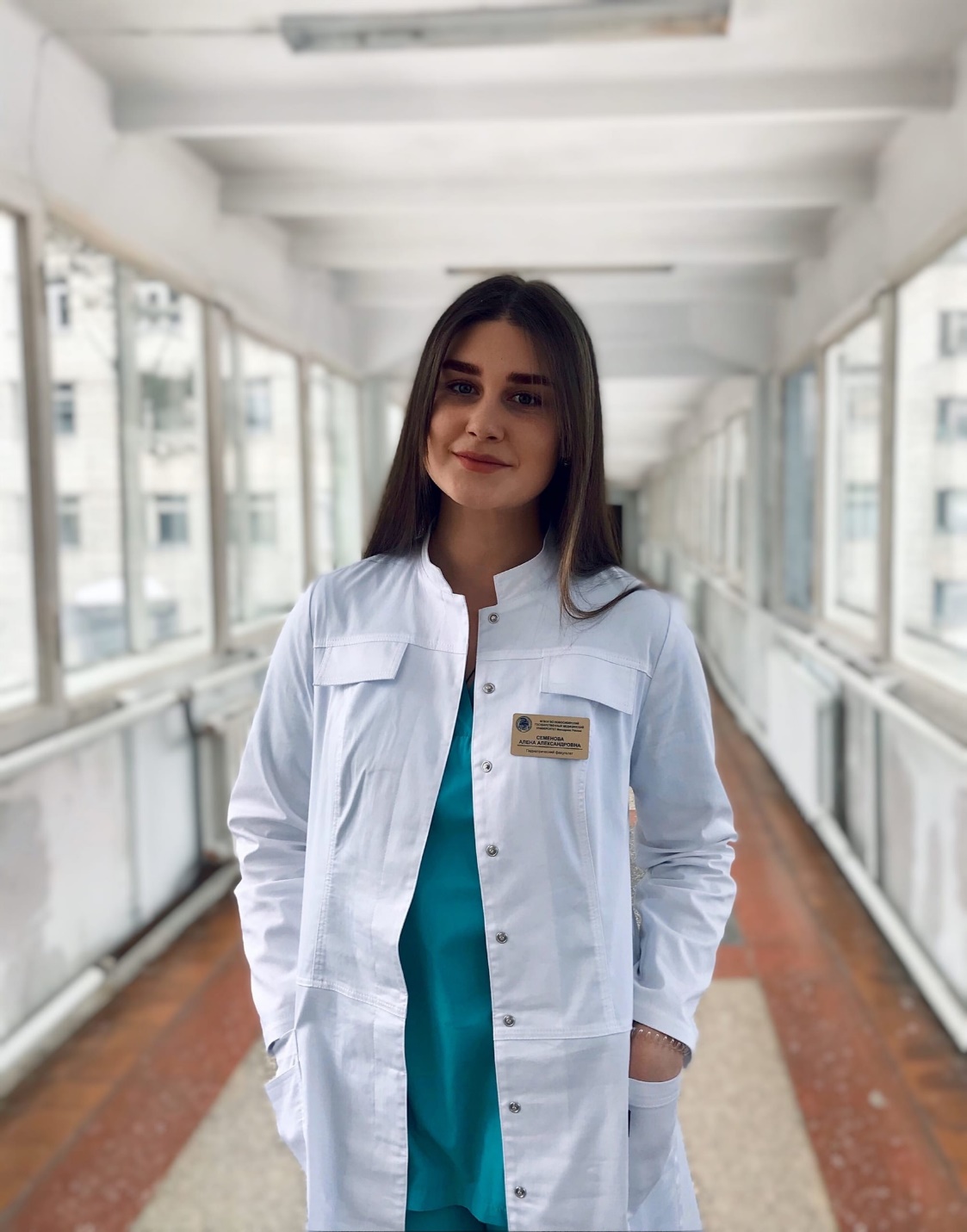 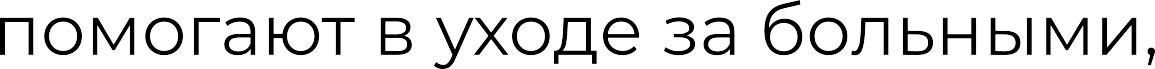 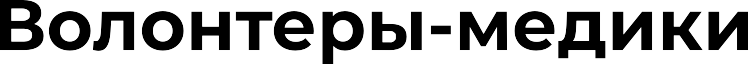 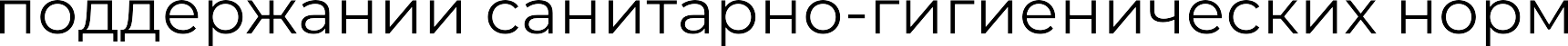 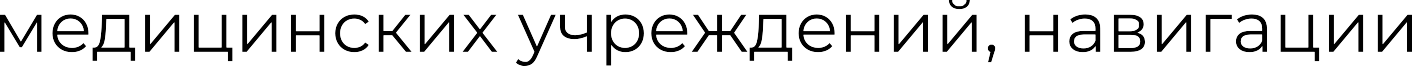 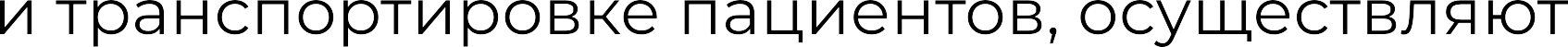 1 200
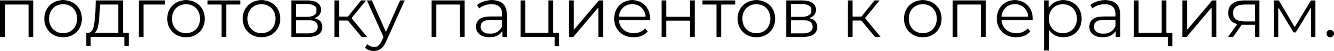 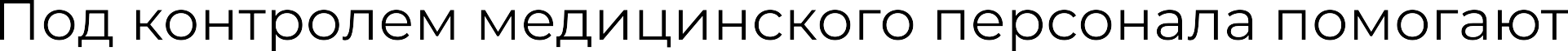 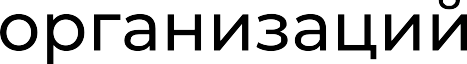 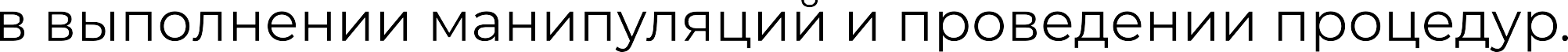 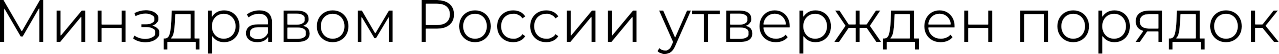 Алена Семенова
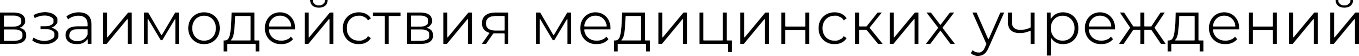 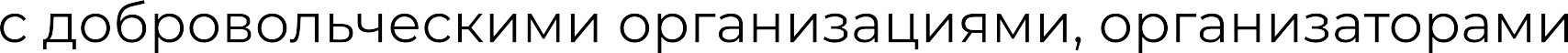 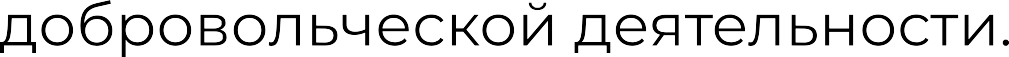 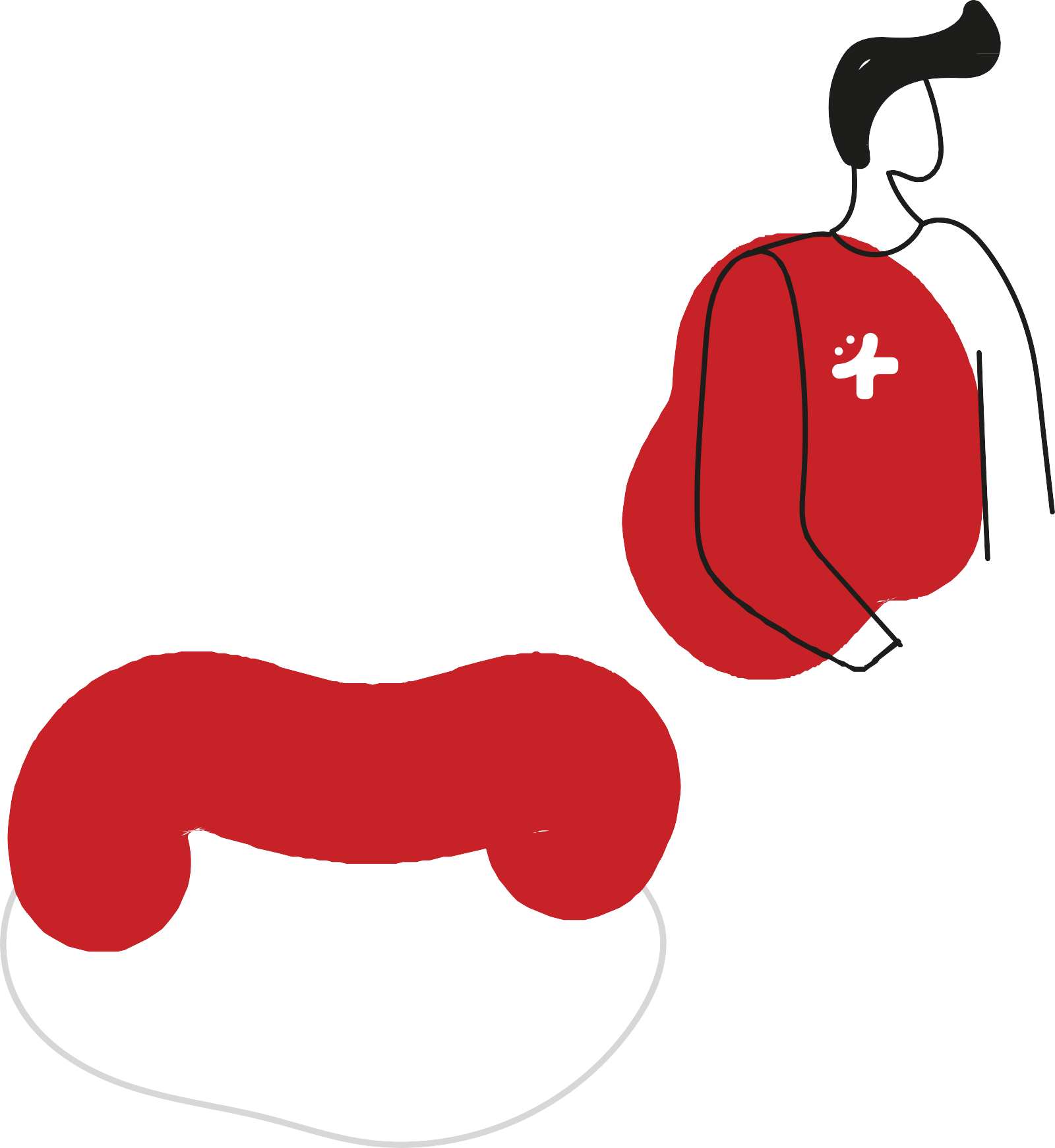 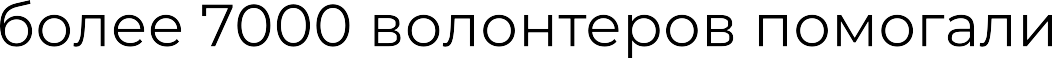 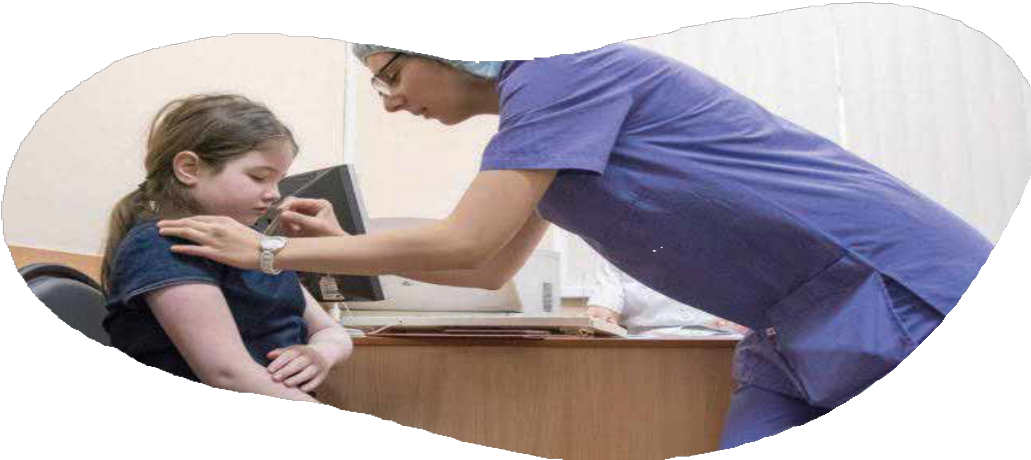 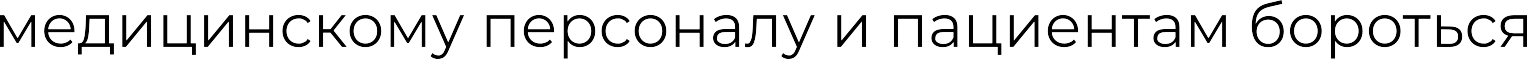 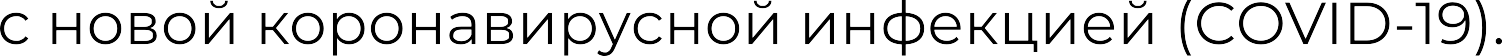 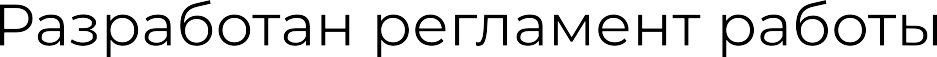 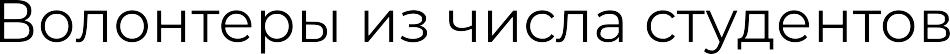 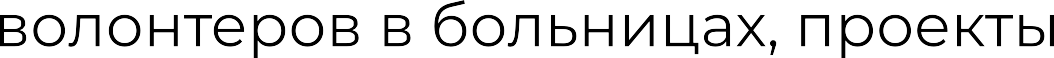 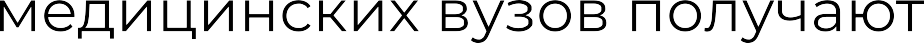 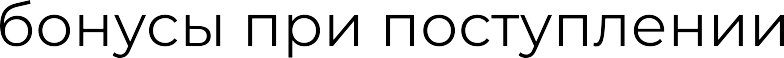 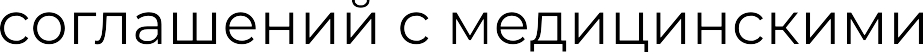 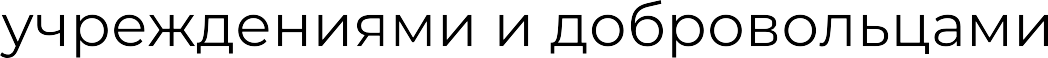 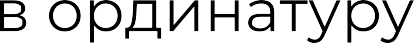 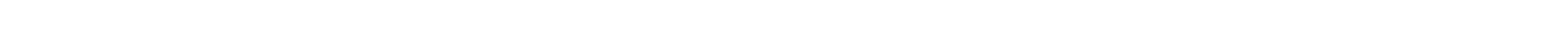 Волонтеры-психологи оказывают безвозмездную  психологическую помощь через текстовое консультирование  в чат-боте, очные индивидуальные консультации, также  занимаются психологическим просвещением.
Направление начало свою деятельность в рамках  Всероссийской акции взаимопомощи #МыВместе  в середине марта 2020 года во время пандемии  коронавируса
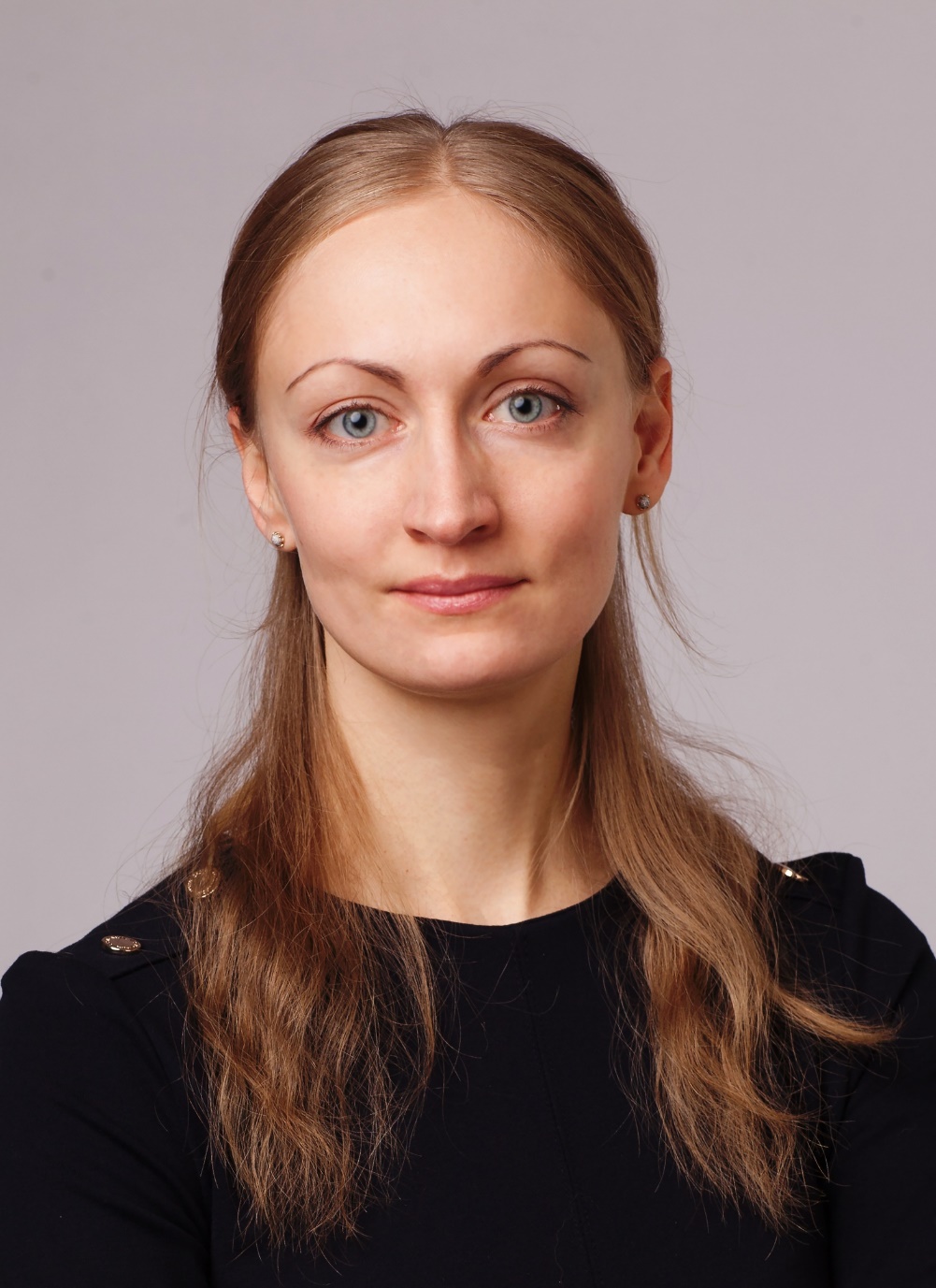 > 8 000
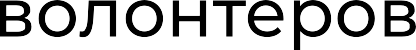 > 230 000
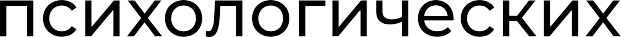 Анонимную помощь волонтеров психологов может  получить любой человек:
написав одному из психологов в чат-бот Viber,  Вконтакте или Telegram (@psy_myvmeste_bot).
> 5 000 000
Наталья Анисимова
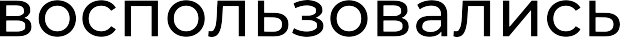 В 67 регионах	сформированы сообщества волонтеров-  психологов и ведется просветительская деятельность.
Совместно с ЦЭПП МЧС России проводится отбор  и подготовка волонтеров к оказанию экстренной
психологической помощи при чрезвычайных ситуациях.
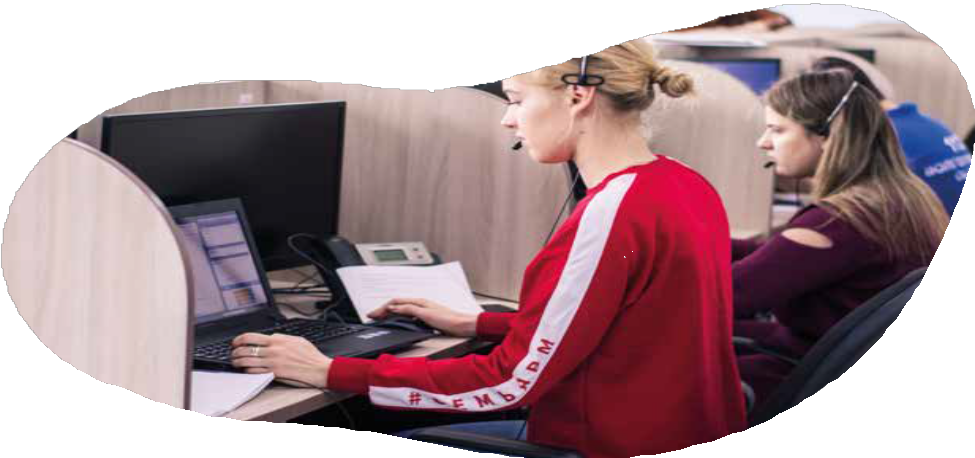 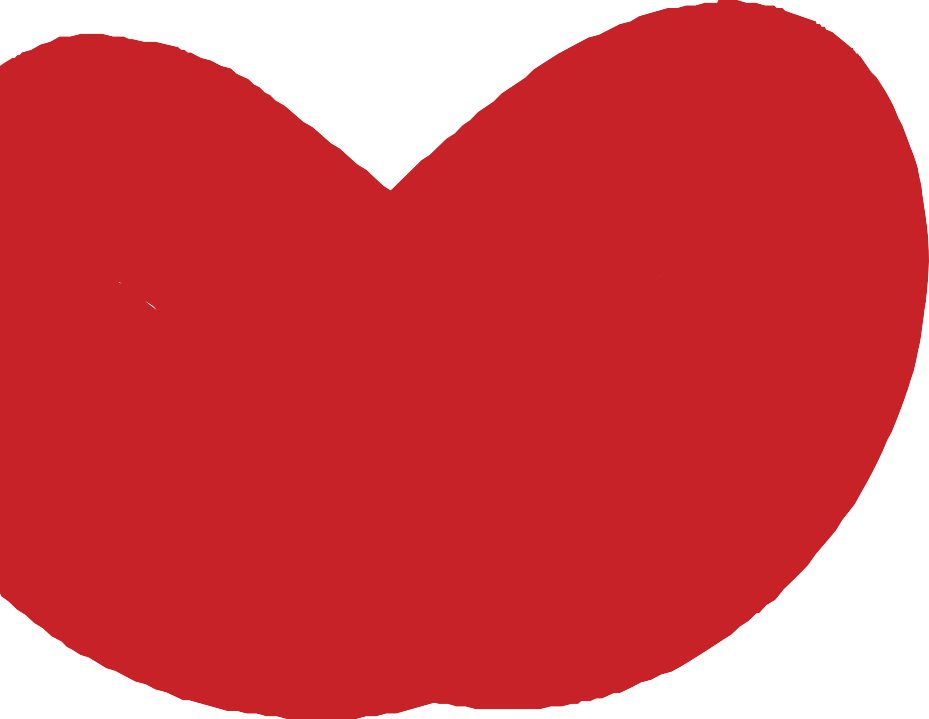 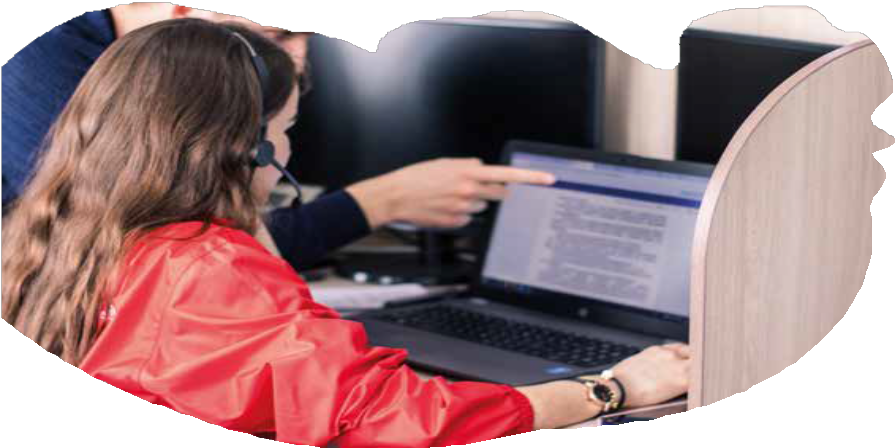 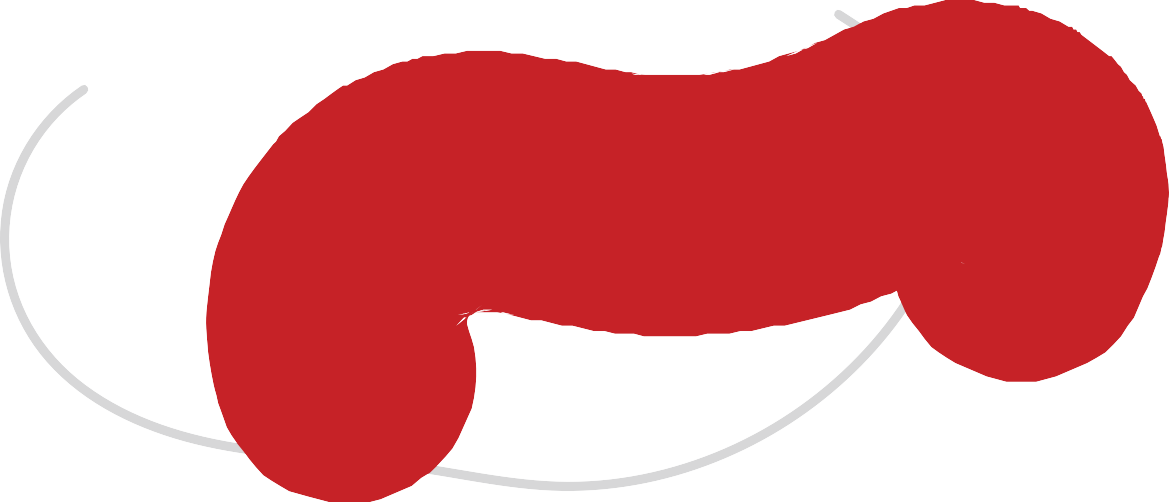 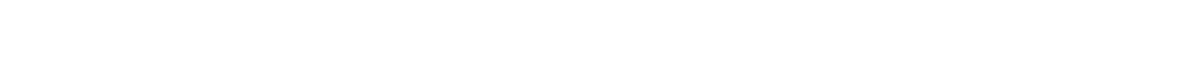 Направление реализуется в рамках национального проекта «Демография».
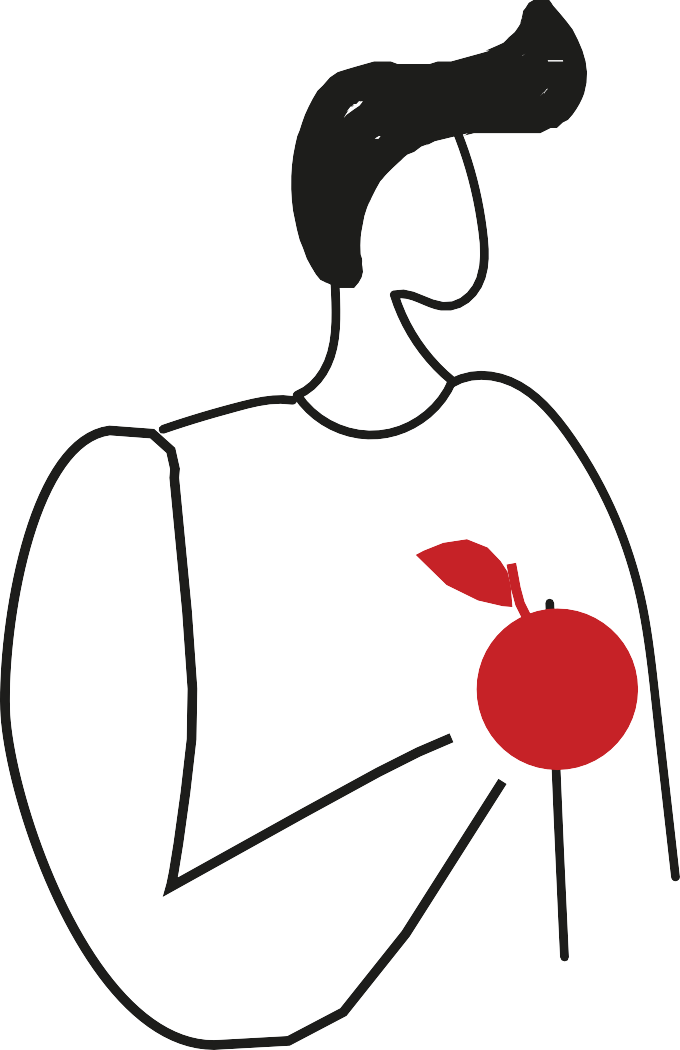 2500
Волонтеры-медики проводят системную деятельность  по популяризации здорового образа жизни,
а также по сохранению и укреплению здоровья населения  путем взаимодействия общества и волонтеров.
На базе немедицинских учреждений создаются  Штабы здоровья, которые реализуют свои проекты  в сфере здорового образа жизни в регионах.
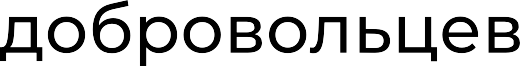 76
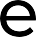 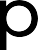 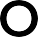 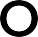 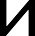 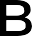 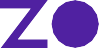 220
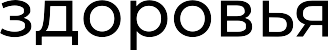 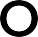 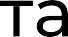 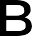 Цель: популяризация и вовлечение широких слоев  населения в формирование ценностей здорового  образа жизни.
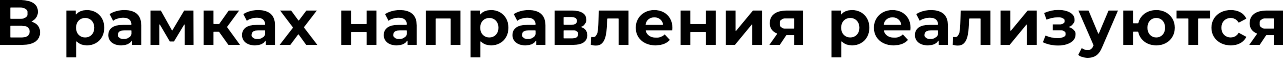 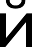 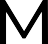 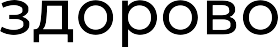 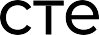 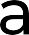 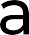 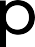 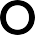 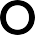 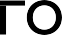 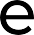 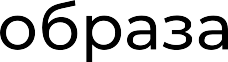 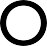 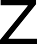 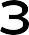 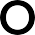 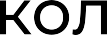 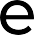 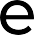 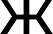 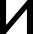 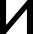 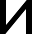 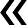 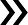 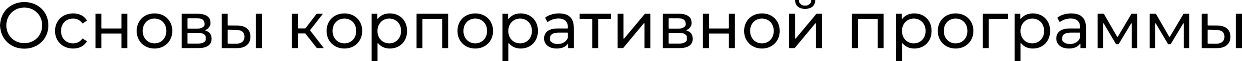 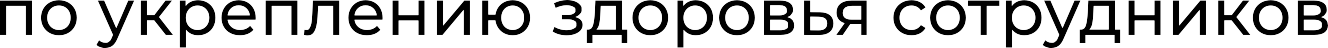 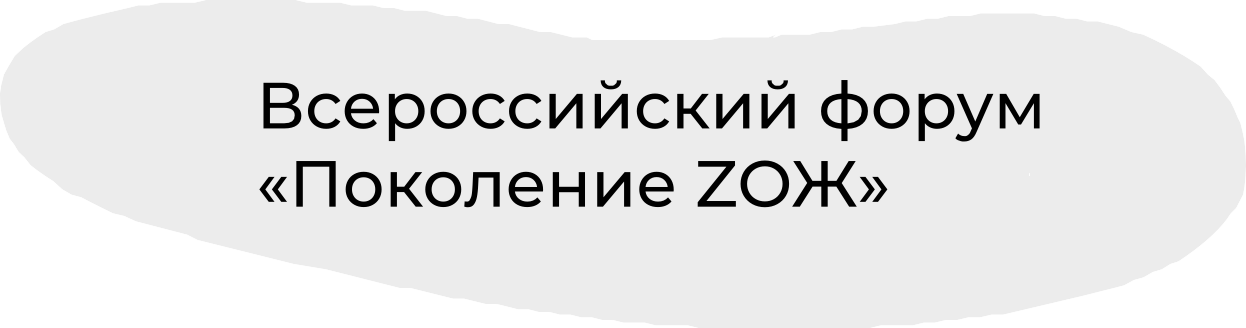 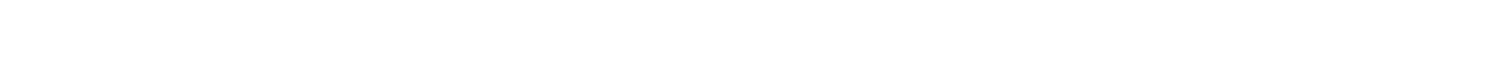 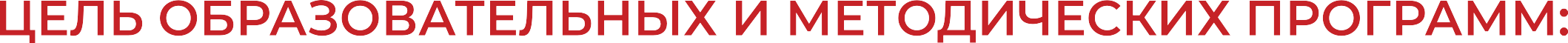 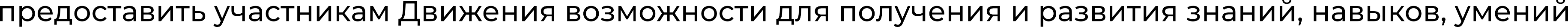 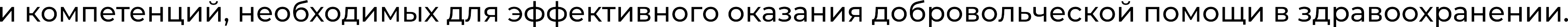 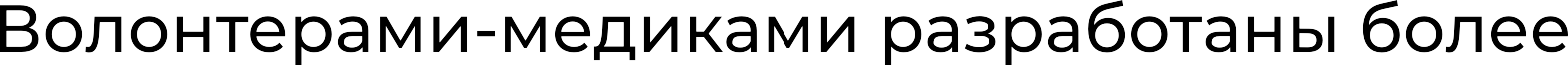 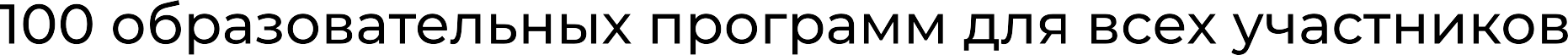 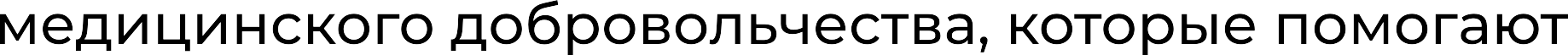 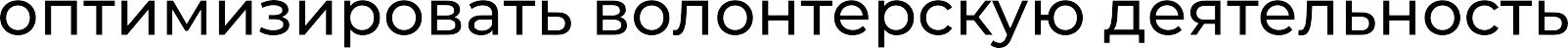 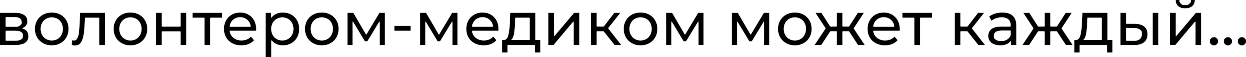 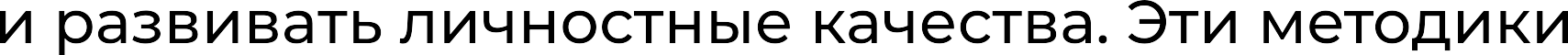 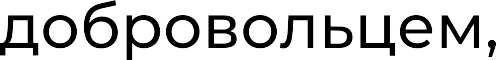 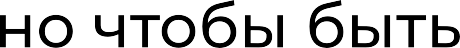 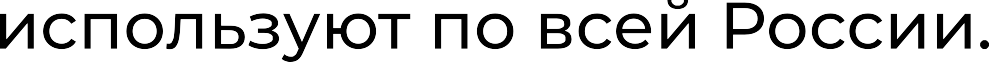 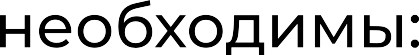 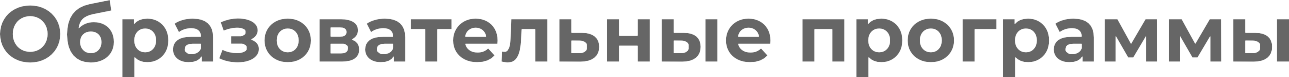 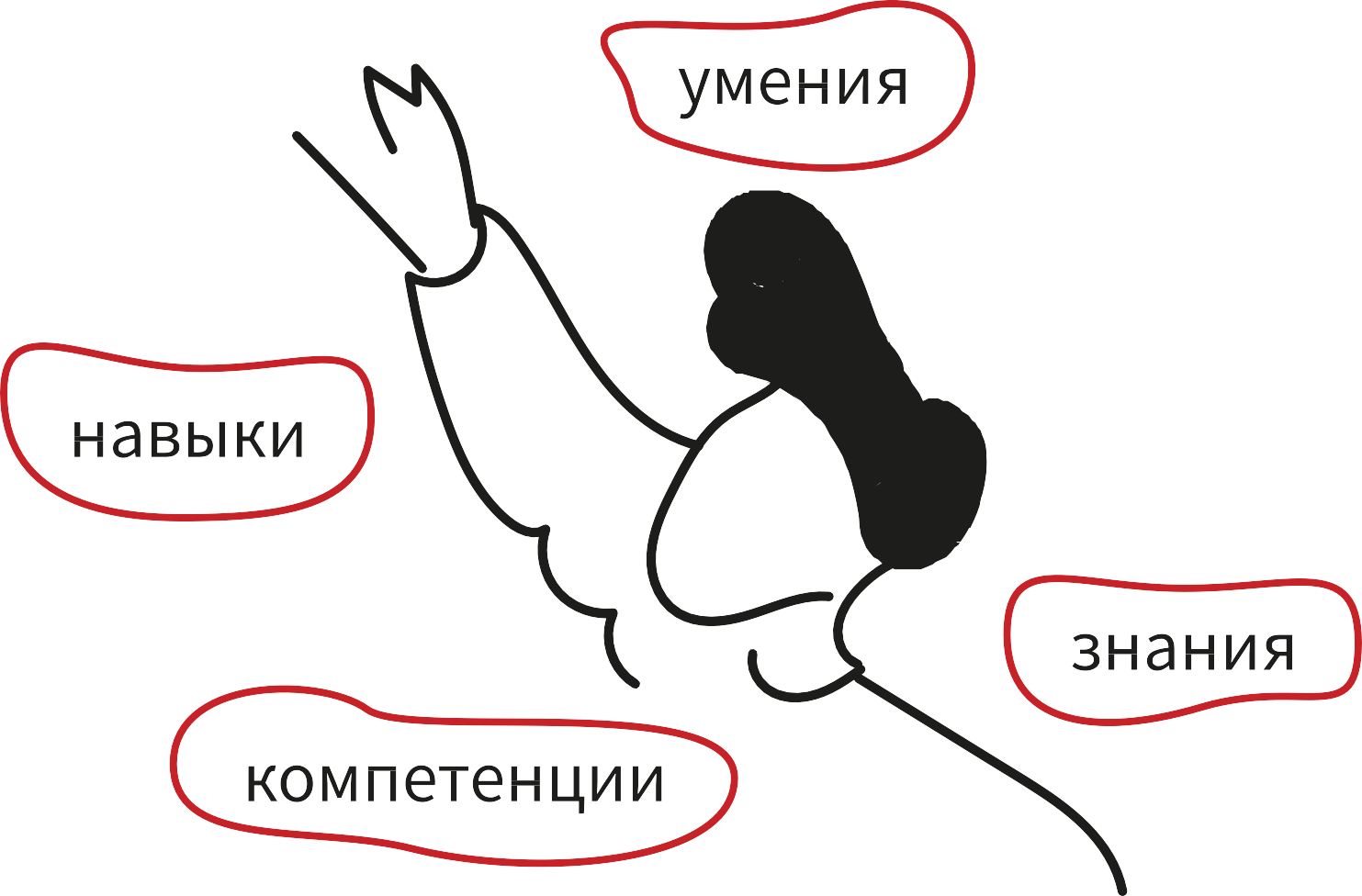 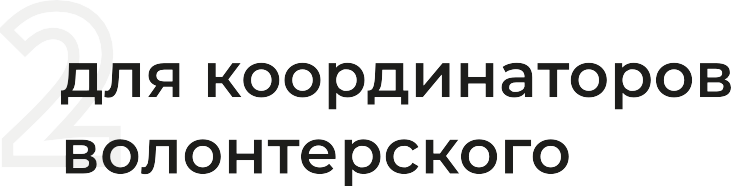 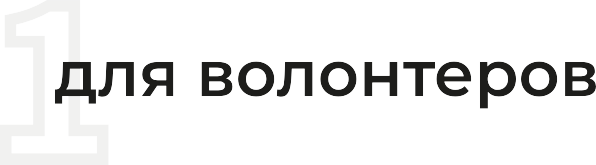 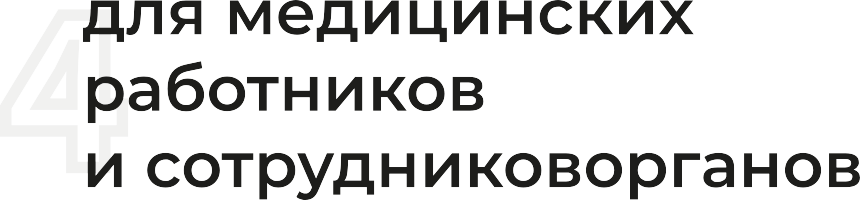 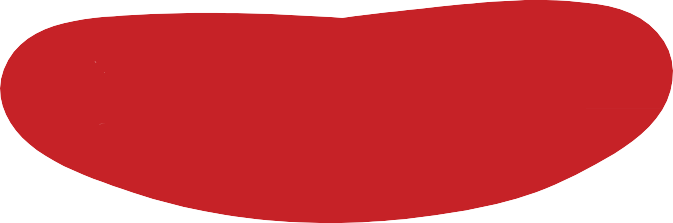 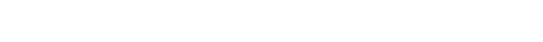 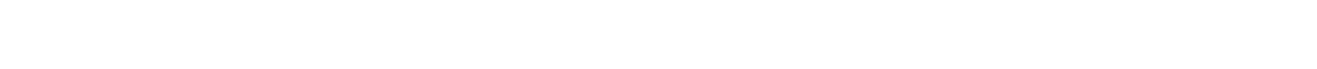 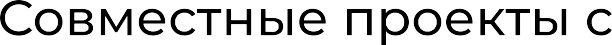 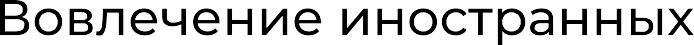 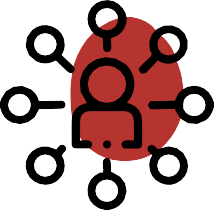 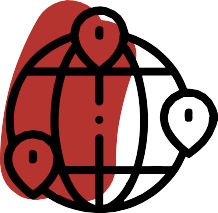 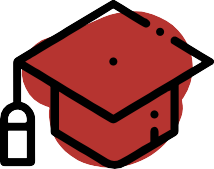 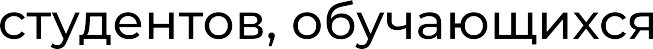 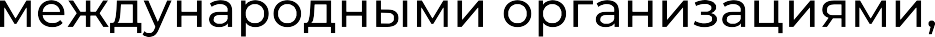 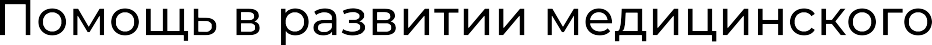 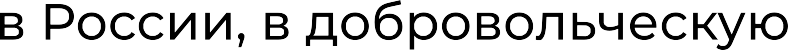 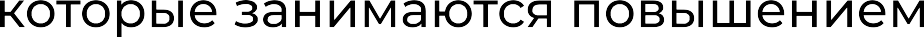 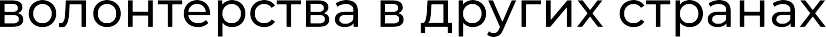 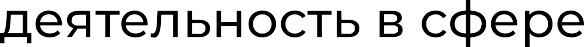 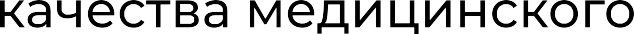 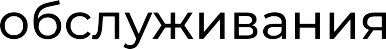 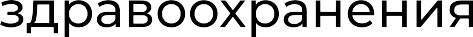 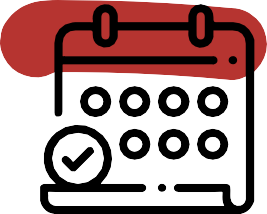 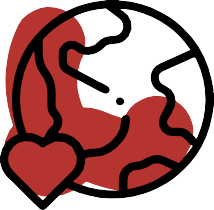 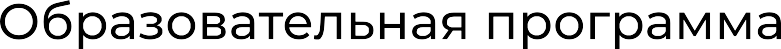 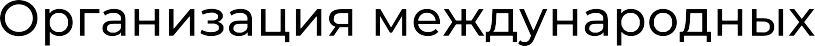 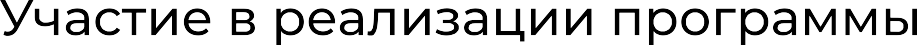 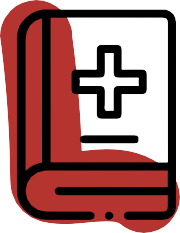 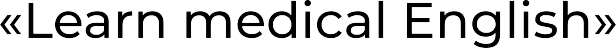 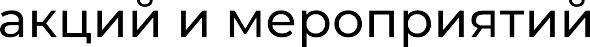 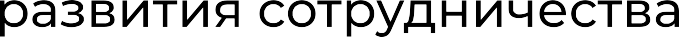 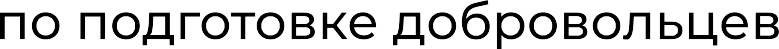 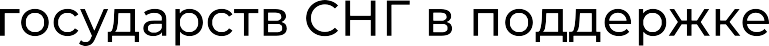 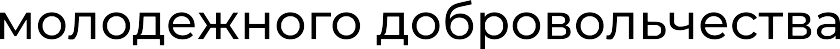 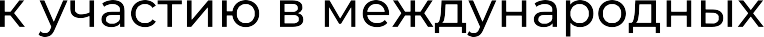 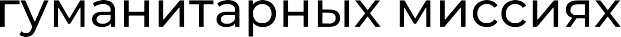 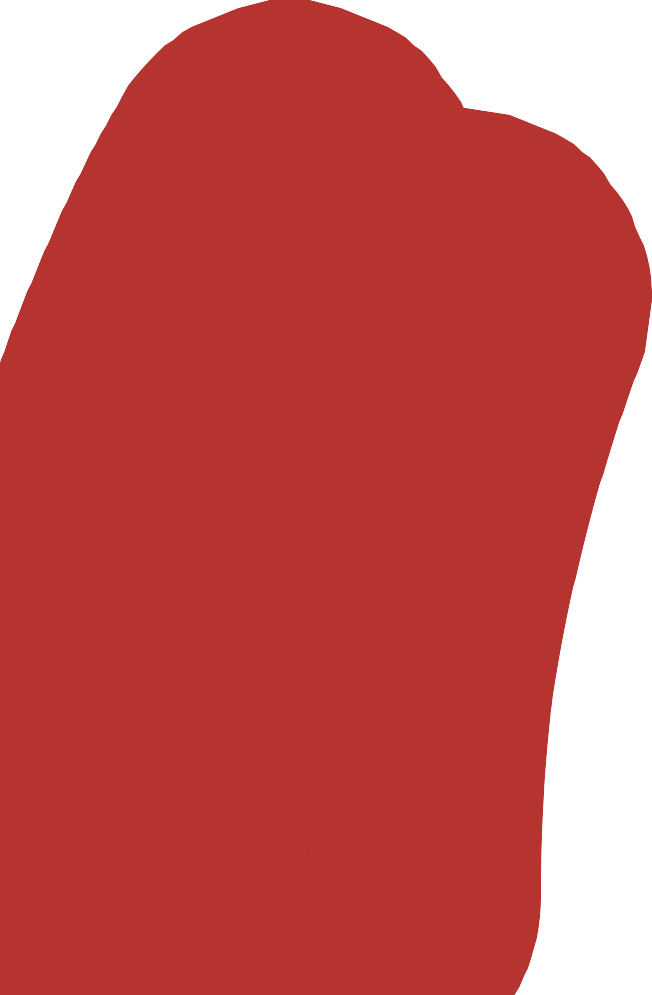 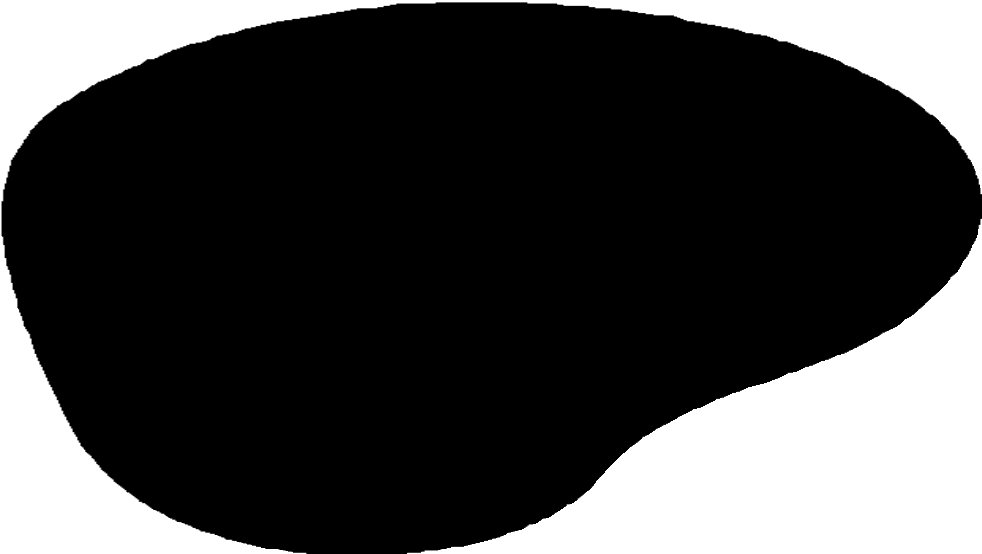 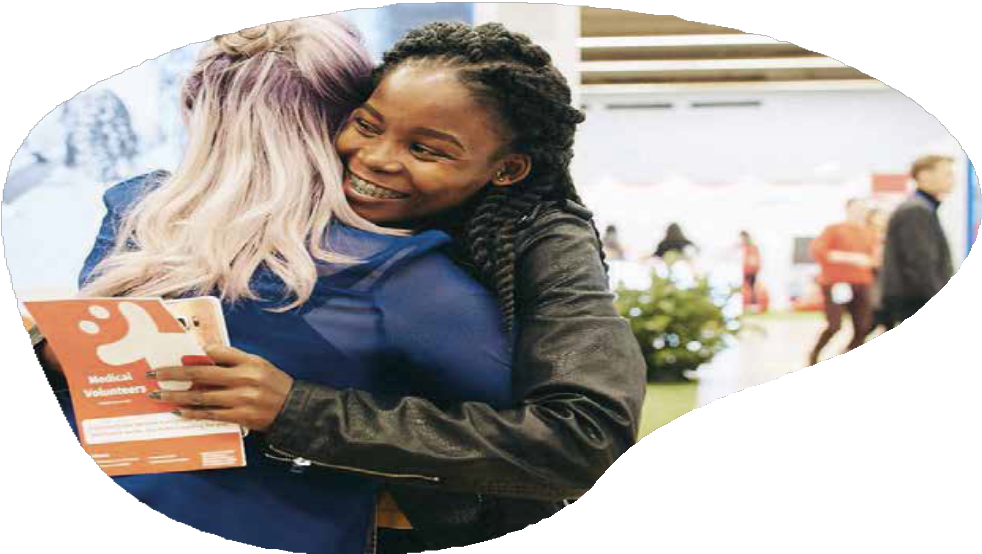 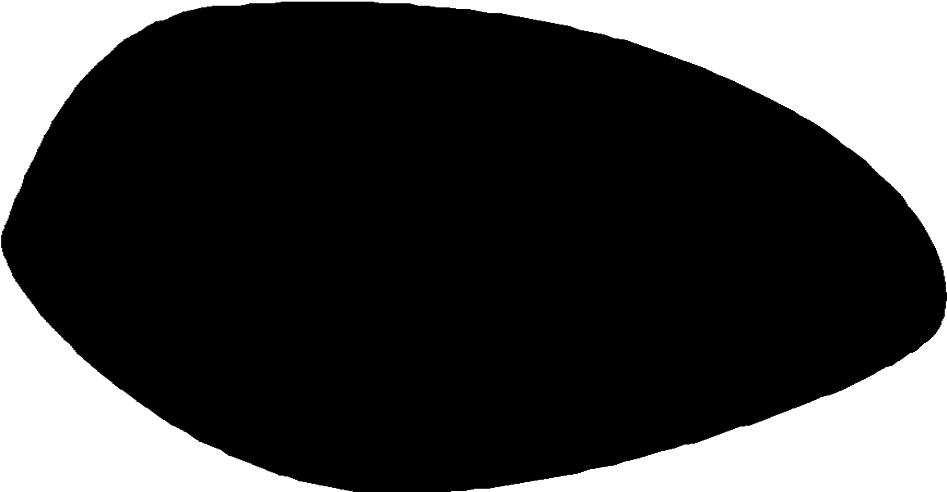 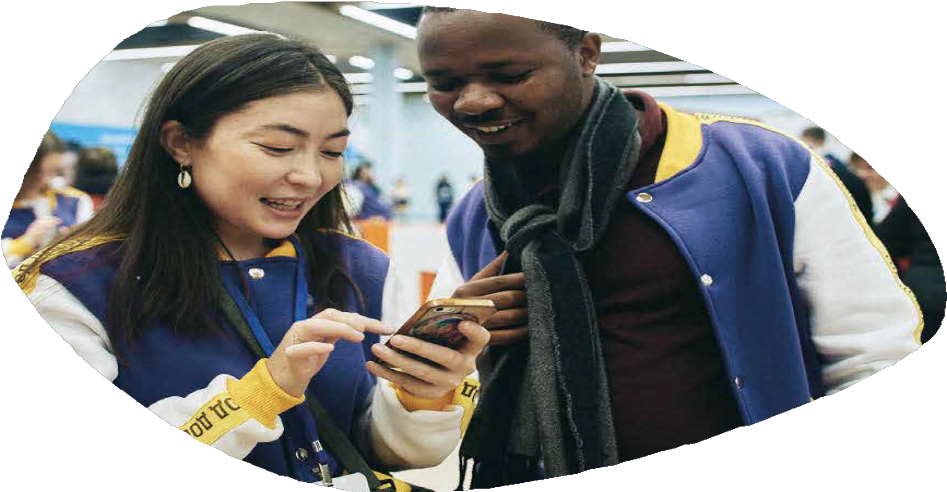 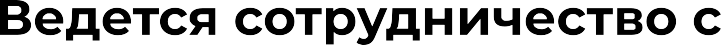 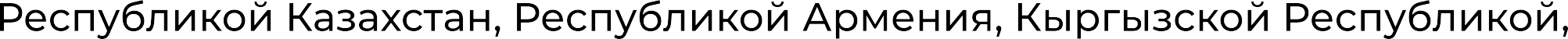 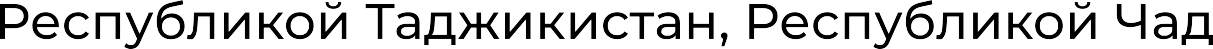 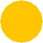 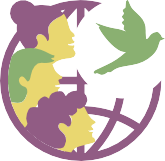 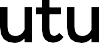 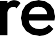 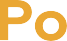 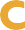 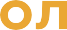 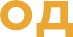 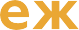 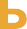 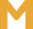 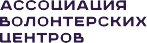 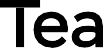 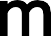 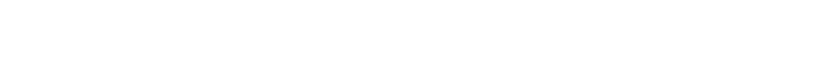 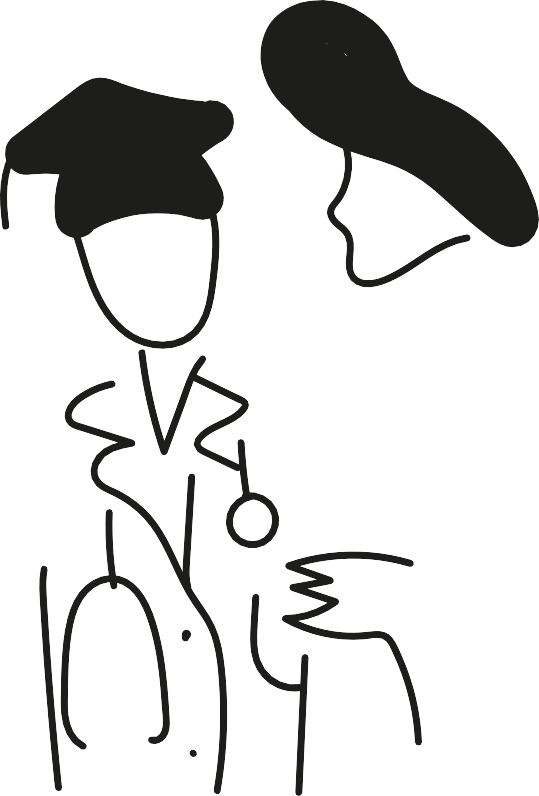 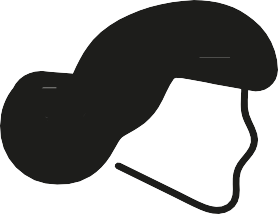 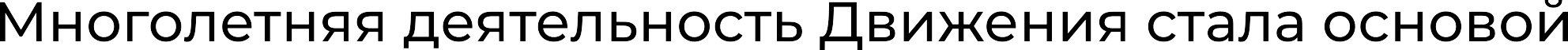 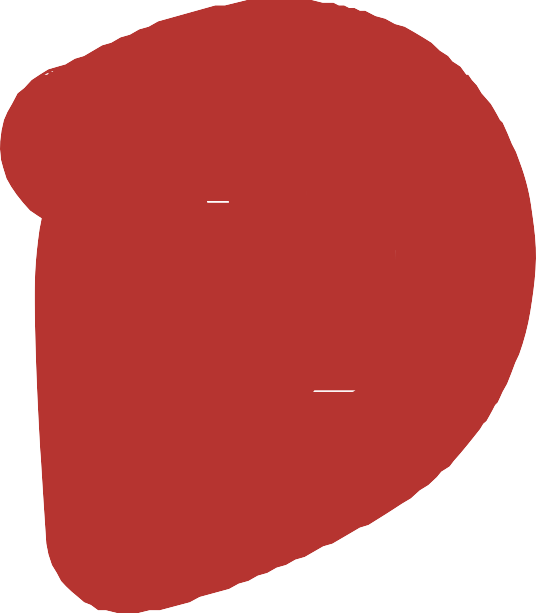 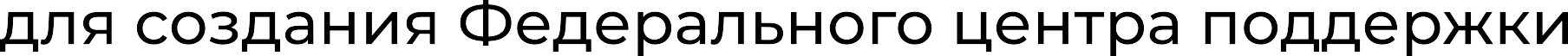 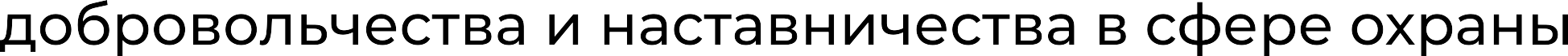 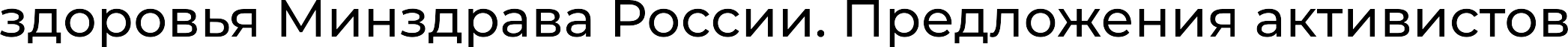 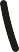 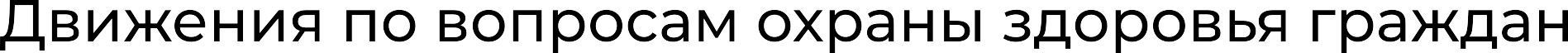 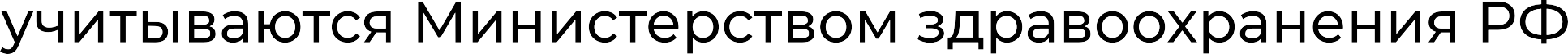 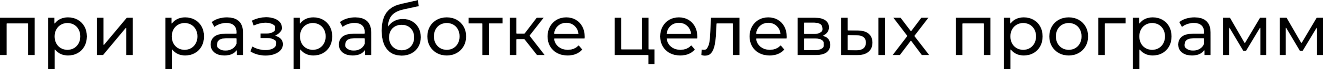 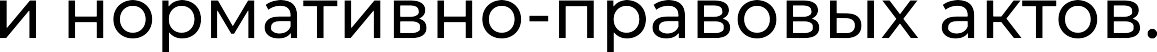 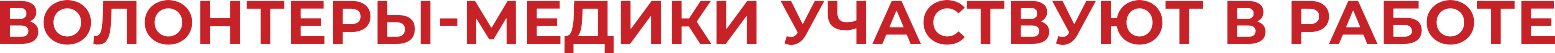 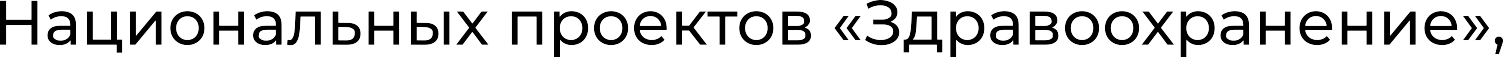 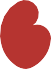 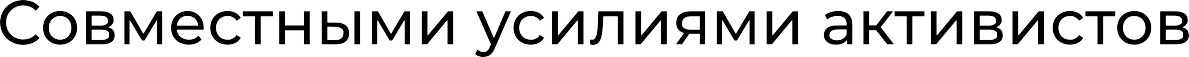 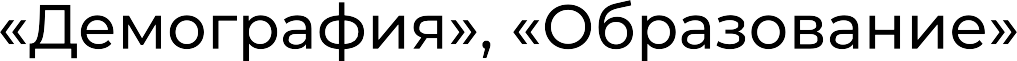 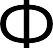 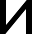 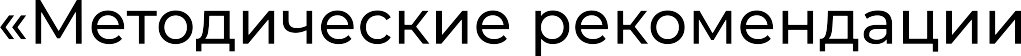 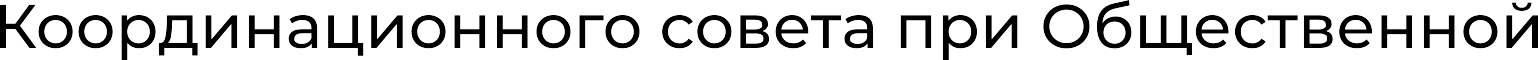 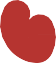 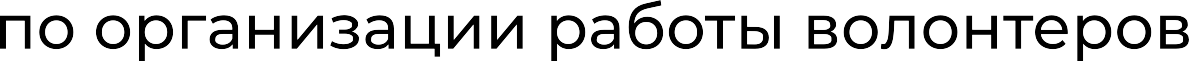 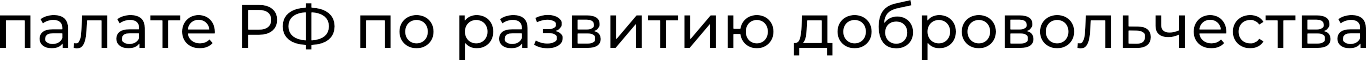 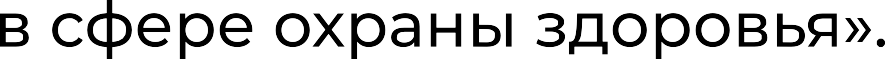 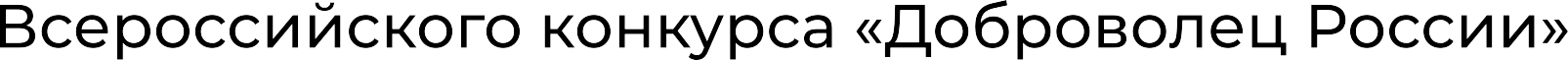 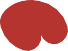 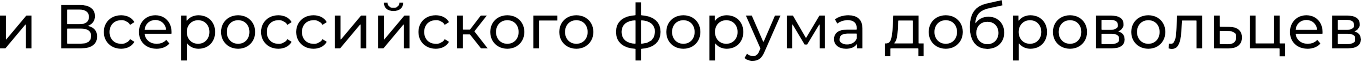 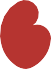 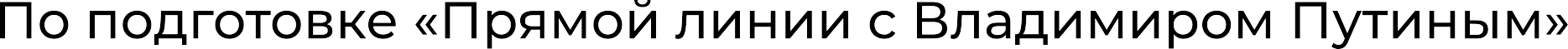 Бонусная программа
Социальный эффект:
Быть волонтером-медиком – почетно.
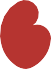 Сотни тысяч благополучателей ежегодно.
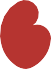 Настоящие добрые дела.
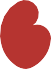 Поощрения:
Оплачиваемые поездки на региональные/Всероссийские форумы.
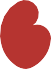 Участие в конкурсе на повышенную гос. академическую стипендию.
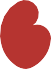 Региональные награды атрибутикой
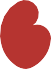 Постоянная работа со специалистам в сфере здравоохранения
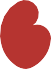 До 40 баллов при поступлении в ординатуру (ФЦПД 07/21ГГ от 02.06.2021)*
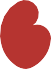 *Красный диплом дает 55 баллов. А 9 месяцев работы средним мед. персоналом 15.
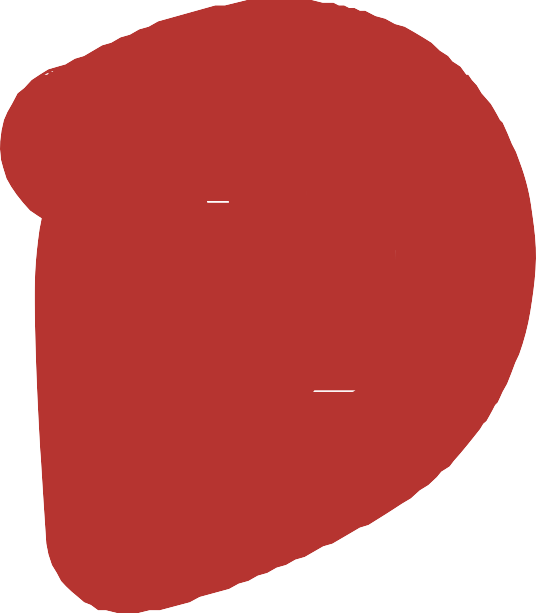 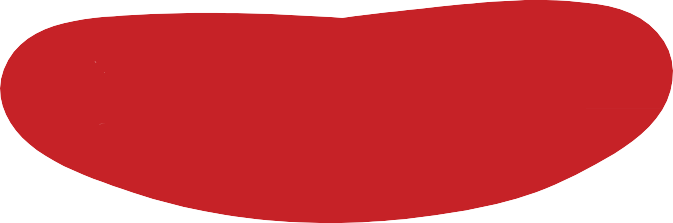 Как зарегистрироваться?
1.
Регистрация на сайте волонтеры-медики.рф
2.
Регистрация на сайте dobrovolec.kmiac.ru
3.
Вступить в сообщество vk.com/volmedic_nso
4.
Вступить в региональную беседу
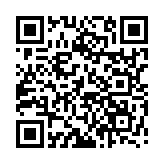 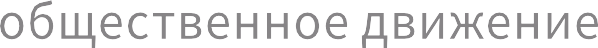 Волонтером  в здравоохранении  может стать каждый
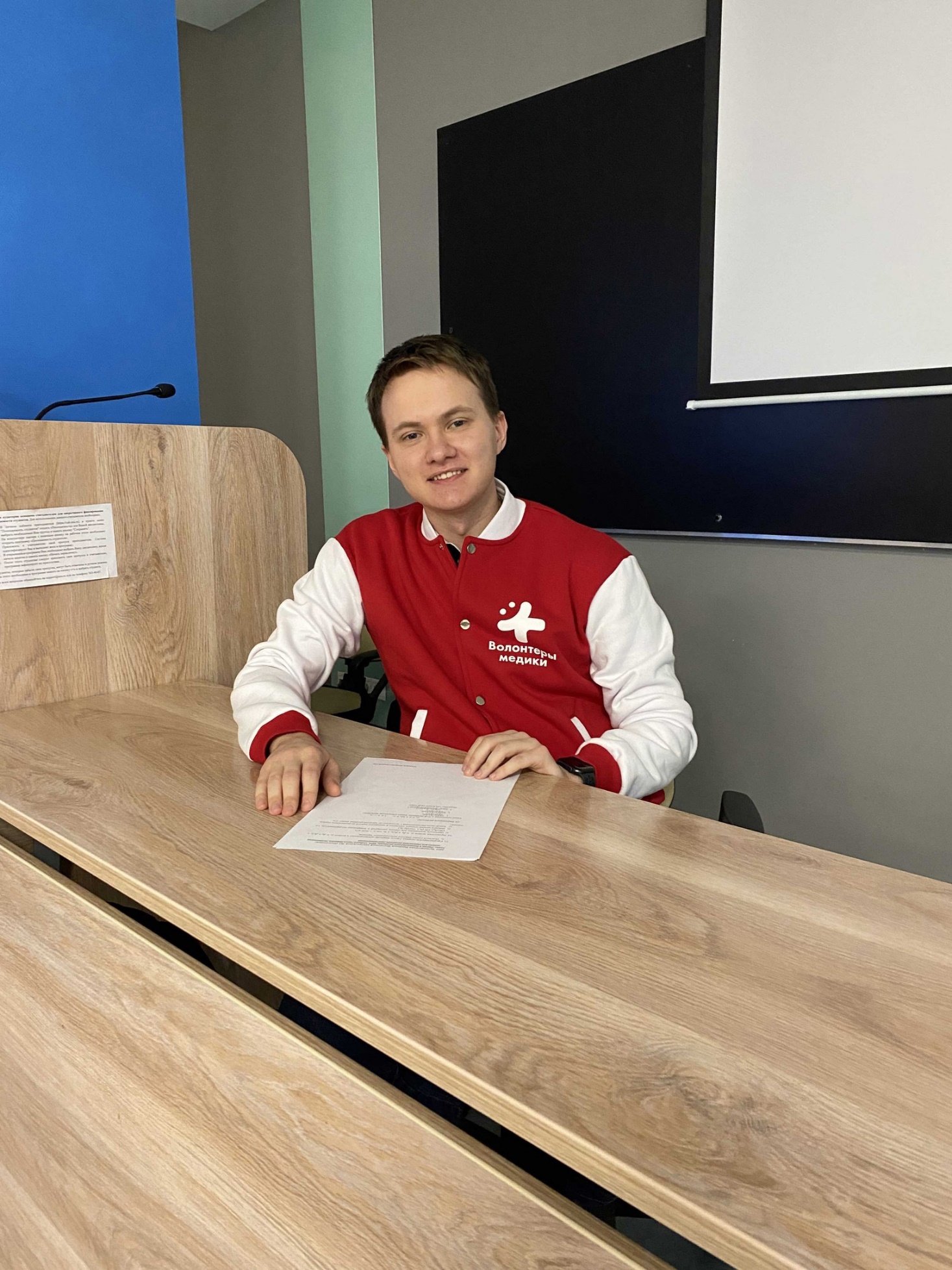 Владимир Попов
Региональный координатор НРО «Волонтеры-медики»
волонтеры-медики.рф
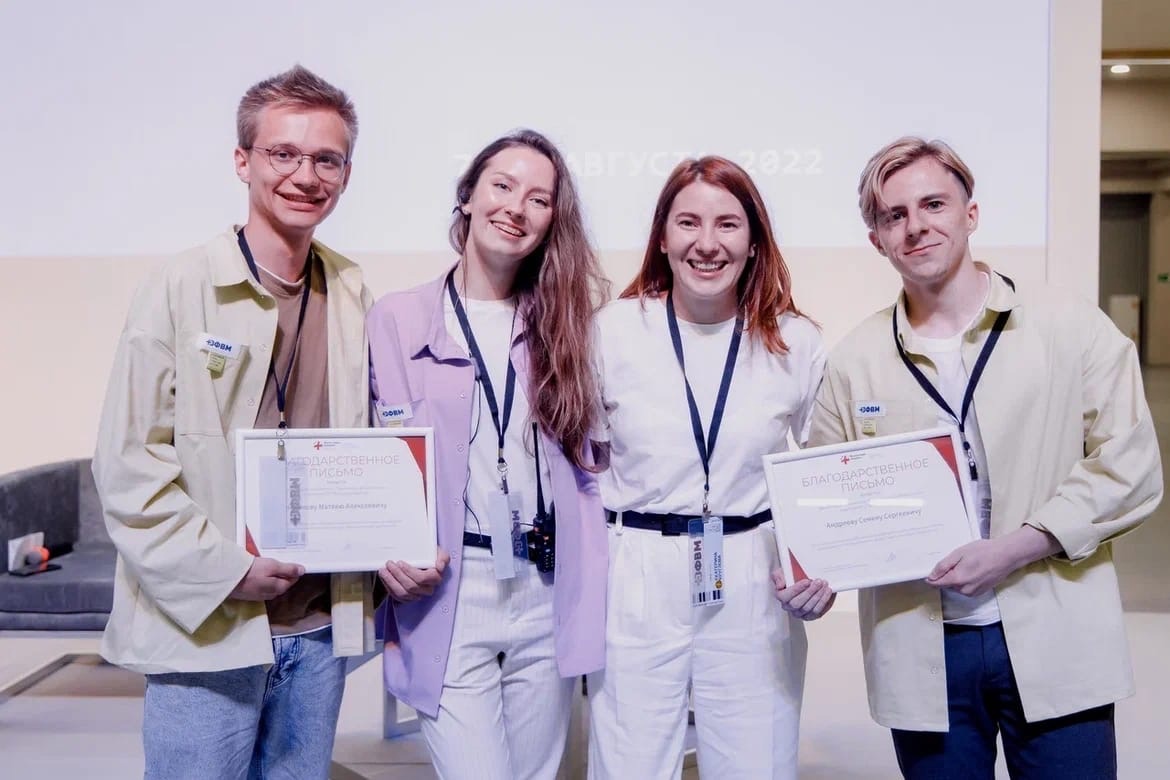 г. Новосибирск, ул. Дуси           Ковальчук, 185

+7 (923) 739-43-53

nsk@volmedic.com

vk.com/volmedic_nso
Семен Андреев
Заместитель регионального 
координатора НРО «Волонтеры-медики»